Welcome to IP Boot Camp!
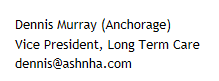 Thanks for your support!
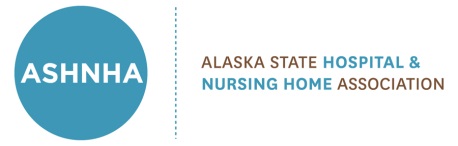 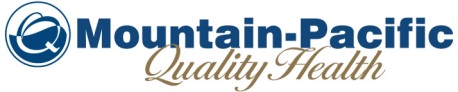 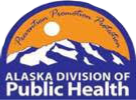 Introduction-what do you want to know?
The agenda is flexible, this is your time to learn, network and participate with colleagues.
Use the sticky notes to write down any questions that you may have and we will post them to the community board.
We want to answer your questions as the day goes along!
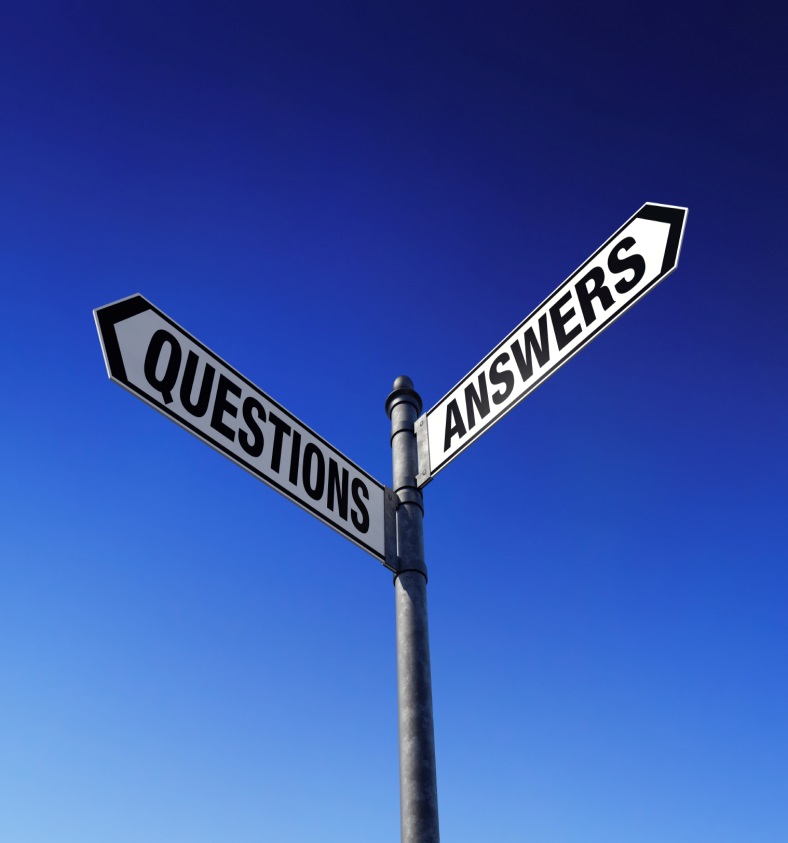 Nursing Contact Hours (NCH)
The Alaska Division of Public Health is an approved with distinction as a provider of continuing nursing education by Montana Nurses Association, an accredited approver by the American Nurse’s Credentialing Center’s Commission on Accreditation.
There is no identified conflict of interest by any planner or presenter involved in this learning activity.
In order to receive nursing contact hours:
Register (sign in) and attend 80% of each day.
Participate and complete an evaluation form at the end of day.
Contact Kim Spink at 907-269-8085 or kimberly.spink@alaska.gov for any concerns for NCH
Regulatory overview
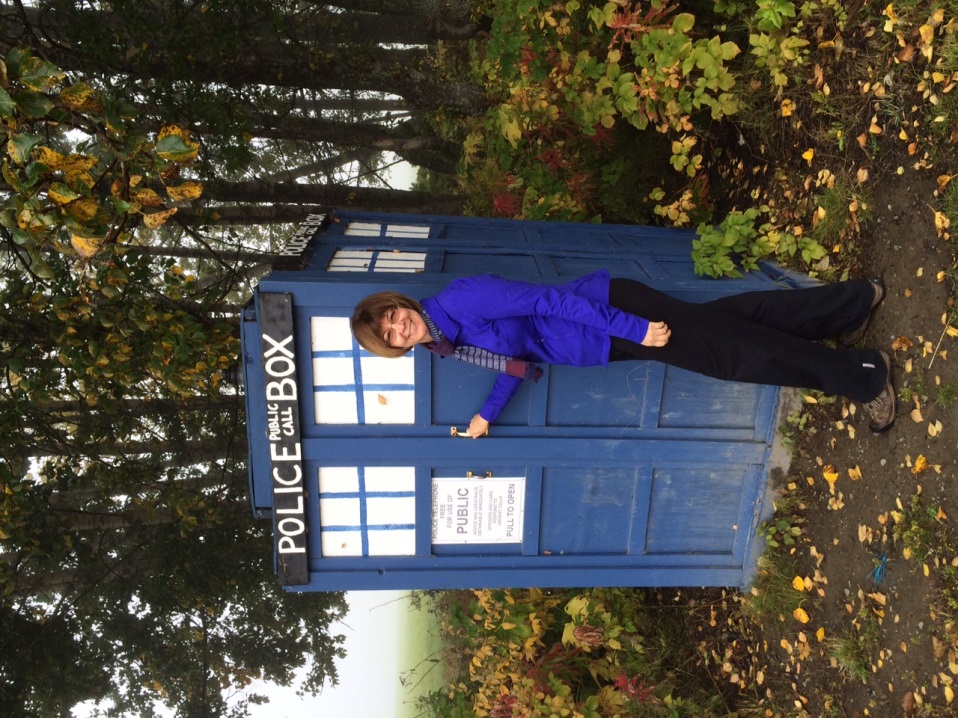 Kim Spink, RN, BSN, CIC
State of Alaska, Department of Health and Social Services
Section of Epidemiology
HAI Program/Nurse Consultant II
Phone 907-269-8085
Kimberly.spink@alaska.gov
Objectives
1.   Know where to find your facilities licensure requirements.

2.  Review AK reportable conditions and describe what      diseases need to be reported.
Historical perspective of regulations…St Thomas Hospital, London, UK 1821
Rules for Taking-In of Patients 	(St Thomas Hospital 1821)
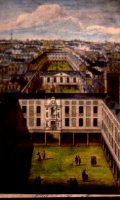 On Thursday Present Petitions to 
	Takers-In, namely Hospital Surgeons, Physician, and Governor.
2.	Present evidence of Ability to pay for Burial Shroud, and Burial Expenses.
Explain  When and How the Distemper Commenced.
Describe Nature and Regularity of Symptoms.
5.	Show that Disorder is not Incurable.
6.	Pay  2s 6p if Cleane, 5s if Foule.
7.	Foule Patients straying from Veneral Disease Wards will be expelled.
		
	By Order of the Governors
[Speaker Notes: 7 rules, primarily for patients, must be able to pay for your burial shroud and burial expenses.  Also, show the disorder is not incurable!]
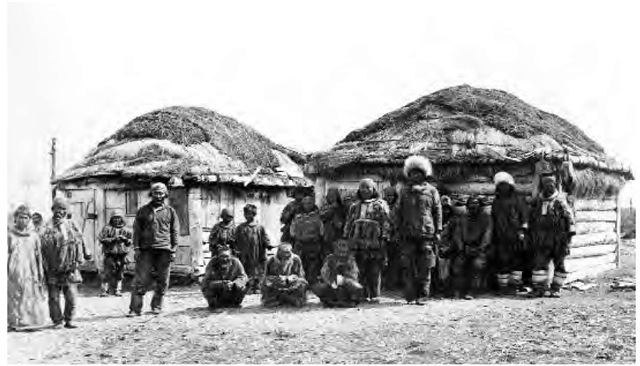 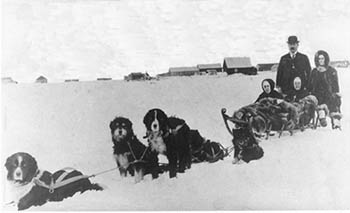 Providence Hospital, Anchorage, AK 1939
Yup’ik settlement in Togiak, AK 1909
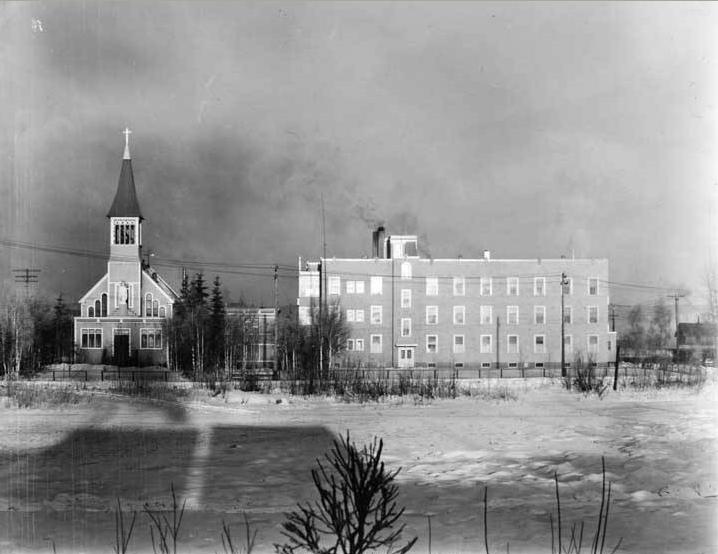 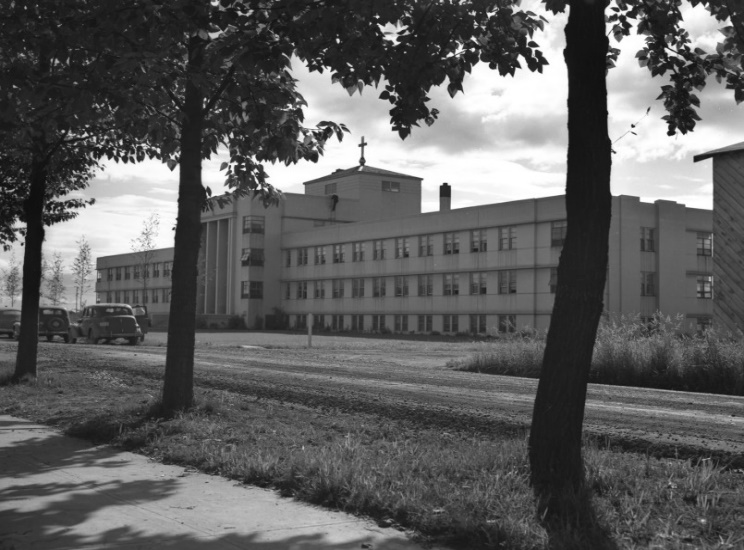 St. Joseph’s Hospital, Fairbanks, AK 1930
Where can I find regulations?
http://dhss.alaska.gov/dhcs/pages/hflc/default.aspx
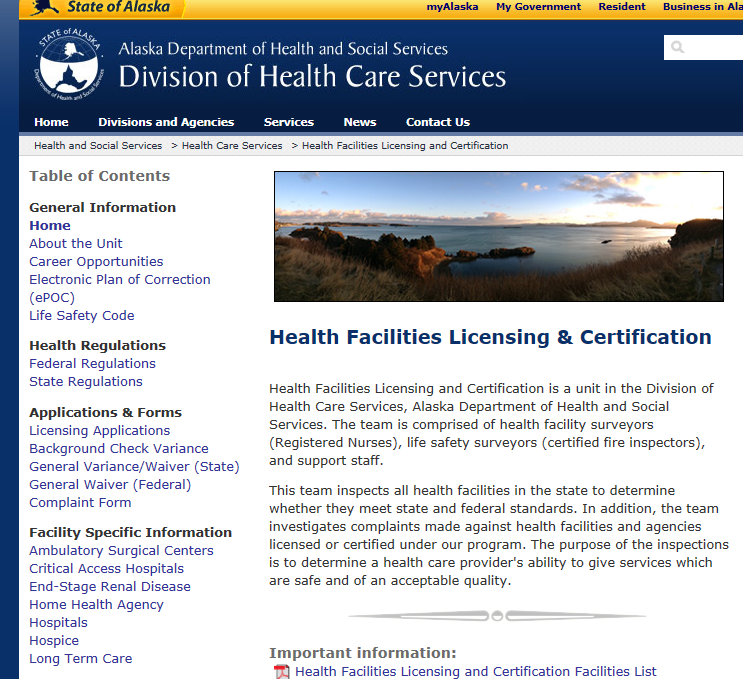 How your facility is classified!
Who can I contact if I don’t know how my facility is classified?
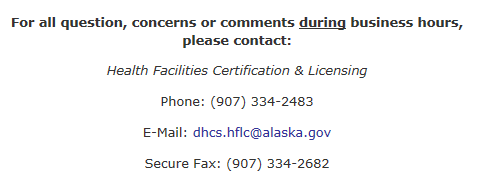 [Speaker Notes: Not all types of health care clinics or independently owned facilities are required to be licensed, if you are not sure, contact AK Health Facilities Licensure and they can help you.]
Example:  Long Term Care
Step 1
Step 3
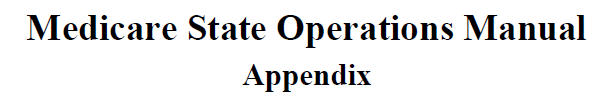 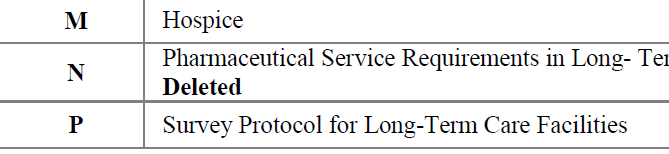 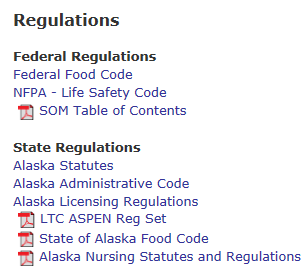 Step 2
Step 4
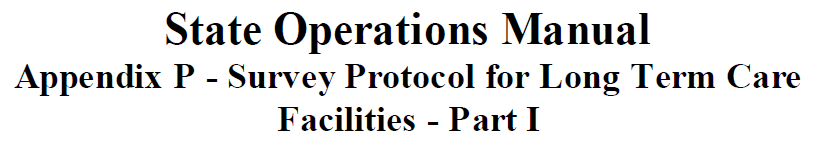 Federal regulations
HHS-Health and Human Services
http://www.hhs.gov/about/agencies/orgchart/index.html










	

A few familiar agencies under HHS include:
CMS- Centers for Medicare and Medicaid Services
CDC-Centers for Disease Control and Prevention
FDA-Food and Drug Administration
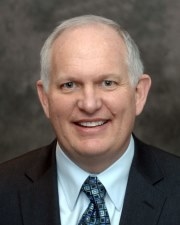 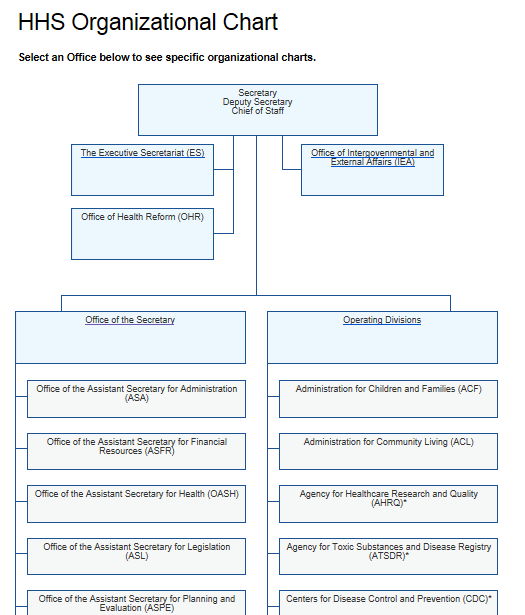 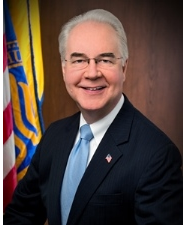 Was Thomas E. Price, M.D.
Now? Don Wright, MD, MPH
HHS Secretary
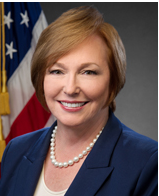 Brenda Fitzgerald, M.D.
CDC Director
[Speaker Notes: Tom Price has resigned-controversy over use of private jet/reimbursed federal government more than $50,000.  President intends to designate Don Wright (Deputy Assist. to HHS secretary and director).

 HHS has 11 operating divisions, including eight agencies in the U.S. Public Health Service and three human services agencies. These divisions administer a wide variety of health and human services and conduct life-saving research for the nation, protecting and serving all Americans.
The Office of the Secretary (OS), HHS’s chief policy officer and general manager, administers and oversees the organization, its programs, and its activities. The Deputy Secretary and a number of Assistant Secretaries and Offices support OS.]
Skilled Nursing Facility Inspection Report(s)         http://dhss.alaska.gov/dhcs/Pages/hflc/fac_LTC.aspx
Federal regulations
The Affordable Care Act (ACA) was passed by Congress and then signed into law by the President on March 23, 2010. On June 28, 2012 the Supreme Court rendered a final decision to uphold the health care law.

A provision under the ACA includes improving quality and lowering costs of healthcare:
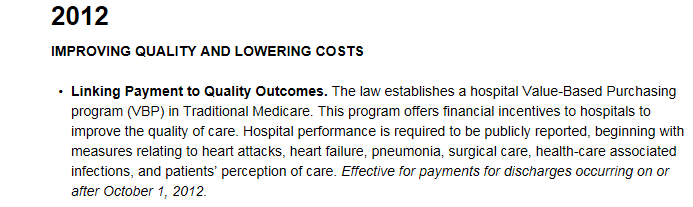 [Speaker Notes: Remember the term VBD or Value Based Purchasing because this is where your facilities payment is linked to the reduction or prevention of  Health Care-Associated infections (HAIs) by facility type.]
CMS-Centers for Medicare and Medicaid Services
https://www.cms.gov/Regulations-and-Guidance/Regulations-and-Guidance.html
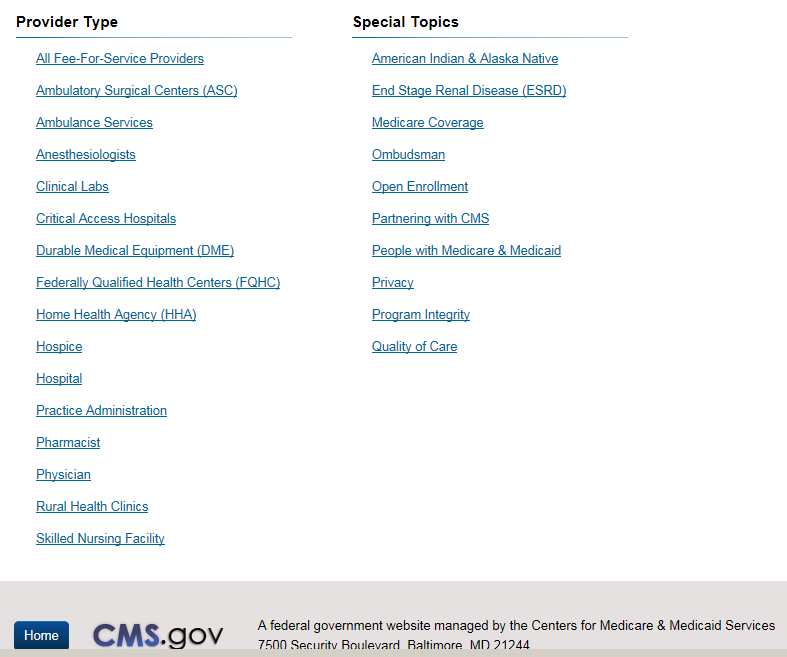 CMS NHSN Requirements for Reporting HAIs
https://www.cdc.gov/nhsn/cms/index.html
Alaska Conditions Reportable to Public Healthhttp://dhss.alaska.gov/dph/Epi/Pages/default.aspx
What is a Public Health Emergency?
[Speaker Notes: Don’t forget if you are experiencing an usual number of cluster of infections for your patient/staff population, give us a call!  We can help.

Can you think of an example when you had an outbreak or increased number of infections?  (Ex.  Influenza LTC, Norovirus, Serratia Marcesans)]
AK Reporting of significant organisms
Antibiotic-resistant organisms of national
 significance:
Vancomycin-Resistant Staphylococcus aureus (VRSA) and 
Carbapenemase-Resistant Enterobacteriaceae (CRE)
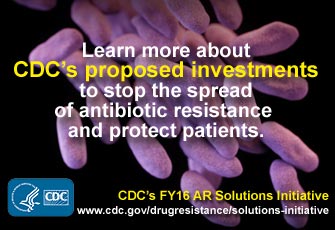 Antibiotic-resistant germs cause more than 2 million illnesses and at least 23,000 deaths each year in the US.
Up to 70% fewer patients will get CRE over 5 years if facilities coordinate to protect patients.
Preventing infections and improving antibiotic prescribing could save 37,000 lives from drug-resistant infections over 5 years.
[Speaker Notes: CRE-tests resistant to any carbapenem including doripenem, ertapenem, imipenem, or meropenem.  

CRE enterobactiaceae are part of a large family of gram negative bacteria that live in the GI tract. Enterobacteriaceae can cause a range of clinical infections in the community or as healthcare-associated infections, such as urinary tract, blood stream, surgical site, and intra-abdominal infections, and pneumonia. CRE are divided into 2 major categories: carbapenemase-producing (CP-CRE) or non-carbapenemase producing. Carbapenemases are enzymes the bacteria produce that inactivate carbapenems directly.  NICE: Notify public health, Intervene in all cases with infection control (HH, contact precautions, private room and optimal cleaning), Communicate CRE infection or colonization to receiving facility and Educate patients/staff and visitors about CRE.]
It’s complicated!
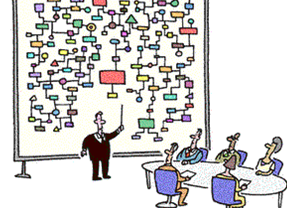 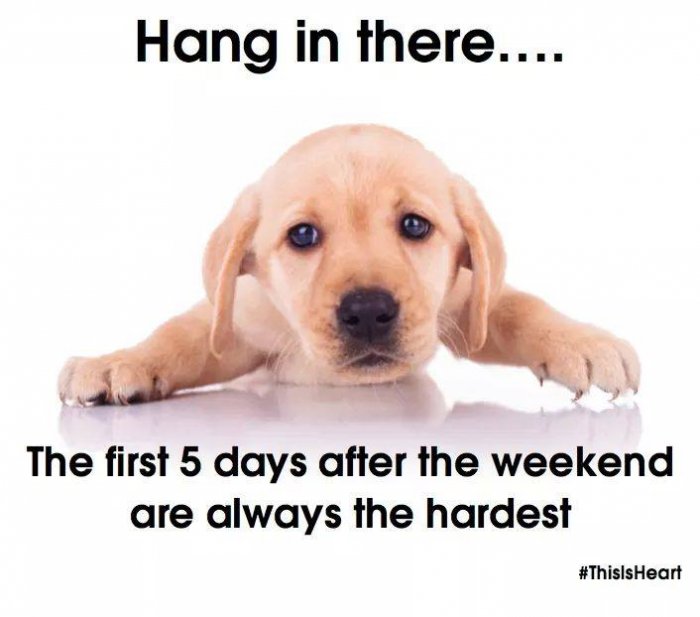 Voluntary accreditations
Accreditation has been a voluntary process through which the organization is able to measure the quality of its services and performance against nationally or internationally recognized standards. 

Examples:
The Joint Commission (TJC)
Health Facilities Accreditation Program (HFAP)
Det Norske Veritas Healthcare, Inc. (DNV)
Accreditation Association for Ambulatory Health Care (AAAHC)
American Accreditation Association for Ambulatory Surgery Facilities (AAAASF)
Commission for the Accreditation of Birth Centers (CABC)
[Speaker Notes: Costs can range from $1,780 to $36,845 , facilities can be assessed 1-3 year time frame.]
Other professional organizations with the goal to improve patient care!
AABC-American Association of Birthing Centers
ASHNHA-Alaska State Hospital and Nursing Home Association
APIC-Association for Professionals in Infection Control and Epidemiology
A2SC-Alaska Antimicrobial Stewardship Collaborative
MPQH-Mountain Pacific Quality Health Foundation
National groups (LTC and others)
NABC-National Association of Birth Centers
NASL-National Association for the Support of Long Term Care
Regulatory Overview
Shelley White
Infection prevention and control program
Shelley White, RN
Cert/Licensing
Background/benefit to resident
F 441 frequently cited 

HAI increase the mortality and morbidity of the LTC residents 

1.6 -3.8 million HAI in LTC annually 

150,000 hospitalizations annually 

388,00 deaths annually

40-75 % of Abx prescribed are potentially inappropriate
Regulatory Groups
Infection Control

F880: Infection Prevention and Control
Facility Assessment 

F881: Abx Stewardship Program 

F882: Infection Preventionist 11/28/19

F883: Influenza and Pneumococcal Immunizations (334)
Expanded guidance
Hand Hygiene 

Transmission Based Precautions

Respiratory etiquette 

Medical Devices 

Linens

Pneumococcal Vaccines 

Surveillance

Reporting 

Occupational policies
Hand Hygiene
C-difficile Infection and Norovirus Infection outbreaks 
Contact precautions
**strict adherence to glove use 
HH with soap and water 

Colonization or single case of CDI or norovirus
Contact precautions
**strict adherence to glove use 
AHBS  

**Surveyors will review Process and Outcome Surveillance & observe adherence to best practice standards

https://www.shea-online.org/images/patients/CDI-hand-hygiene-Update.pdf
Transmission based precautions
Contact precautions 
Least restrictive as possible
Used for the least amount of time  

Individualized, based on the likelihood of transmission 
Pathogen  
Resident risk factors
Psychological impact
Other considerations


**Surveyor will observe the practice, review policy and medical record, surveillance, & training
Transmission Based Precautions
Donning and doffing PPE
Upon entry and before exit
Discard PPE in room
Hand hygiene after glove removal in the room
  
Droplet precautions  
Mask, face shield or goggles upon entry to room
Visitors during influenza season 

Surveillance of practice 

**Surveyor will observe practice, review policy and medical record, surveillance, & training
Update policies
Hand hygiene best practices

How and when to use transmission based precautions

Donning and doffing of PPE

PPE Selection 

Room assignments

When and how to limit movement

Time frame and process for reassessment of isolation
Medical devices
Blood glucose and INR meters

Cleaned per manufacturers recommendation

EPA disinfectant, no alcohol 

Individual meters

Single use or auto-disabling finger stick devices
Linen
Standard precautions
Sorting and Rinsing of linen at point of use is prohibited

Transport
Held away from clothing, minimize agitation 

Manufacturer’s instructions for use
Washing machines and dryers
Detergents
Linens

Chlorine bleach rinse not required for low temp wash
Pneumonia and influnza
F883 = F334
Policies to be updated based on best practice 
CDC changes: PCV13 in addition to PPSV23

**Surveyors will review documentation 
vaccine dates, education, refusal, risk and benefits, and contradiction from MD
Surveillance
Must establish a system for surveillance based on national standards of practice.

Must establish routing, ongoing, and systematic collection, analysis interpretations, and dissemination of data that: 

Identifies infections 
Infection risks 
Communicable diseases outbreaks to state/local public health
Monitors staff performance when needed 
Document follow-up activity in response to findings
Surveillance system CON’T
Must identify how reports will be provided to staff and/or prescribing practitioners. 

Process for communicating information upon transfer

Include both process and outcome surveillance

**Surveyor triggers may lead to review of additional regulatory requirements
Infection Control Plan
A system for preventing, identifying, reporting, investigating, and controlling infections and communicable diseases that: 

Covers all residents, staff, volunteers, visitors, and other individuals providing services under a contractual arrangement;

Is based on the individual facility assessment; 

Follows accepted national standards; 

Written standards, policies and procedures

A system for recording incidents identified under the IPCP and corrective actions taken by the facility; and 

An antibiotic stewardship program (ASP) (F881).

Annual review
Facility assessment
Must include 
Resident population
# of residents and resident capacity;
Care required by the resident population based on disease, physical & cognitive disabilities, acuity, behaviors;  
Staff competencies necessary to provide the level of care and services;
Physical environment, equipment, services needed 
Ethnic, cultural, religious factors
Facility resources
Building, vehicles, medical and non-medical equipment
Training/competency requirements of non-nursing staff

A facility-based and community-based risk assessment
Elements of non-compliance
Develop a policy and procedure addressing the new guidelines

Maintain or follow the new guidelines in your policy and procedure for immunizations against influenza and pneumococcal disease 

Vaccinate a resident or document why it was not given 

Allow the resident or representative to refuse the vaccine
Key elements of non-compliance
Failed to establish and maintain IPCP program

ICPC plan was not reviewed annually and updated as needed

Best practice standards not incorporated into policy

No documented surveillance or action plans 

Implement an Abx stewardship program
Updates
Tablets

Survey process

Pathways

Tags

Expanded Regulatory language 

Expanded interpretative guidance
Riley and riggins
Maylee kay
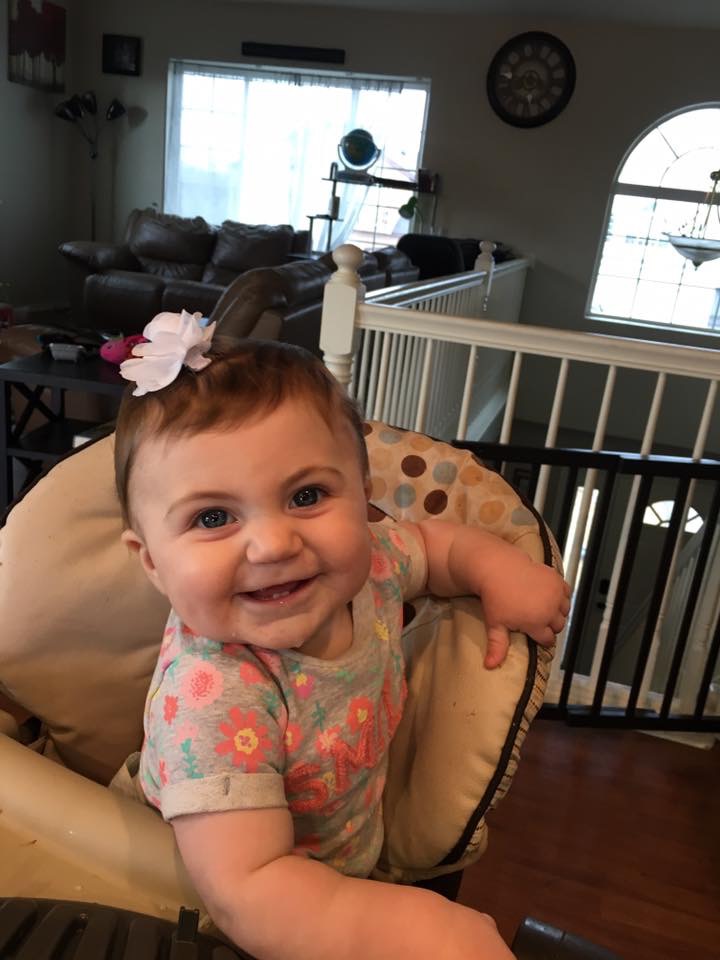 What is a risk assessment?
“Living document that forms the foundation of a comprehensive  IPC program”

Identifies risks 
Population:  (residents/patients) health and safety
Geography & weather:  earthquake, fire, flood
Employees:  communicable infectious diseases
Environment:  physical space, ventilation systems, cleanliness
Infections:  endemic, seasonal or outbreak related
Procedures:  medical devices, injections, dialysis
Emergency management:  loss of utilities or water

CMS Intent: For the facility to evaluate their resident population and identify resources needed to provide necessary person-centered care and services required by residents 

Refer to tools/procedures/plans already in place to prevent infection, such as staff training
Marcia Patrick, MSN, CIC
[Speaker Notes: Page 64-2 in APIC Text
Purpose: to determine what resources are necessary to care for residents competently during day-to-day operations and emergencies 
A risk assessment will help in prioritization of actions and goal-setting for your facility]
What’s the point?
Identify and prioritize your risks (infections)
Plan to prevent and control factors affecting transmission 
Helps you keep track of all the balls

Minimize transmitting 
infections, keep it safe
for residents/staff and visitors!
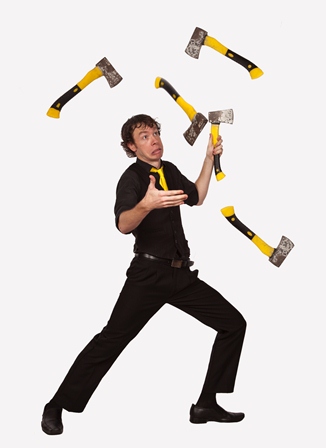 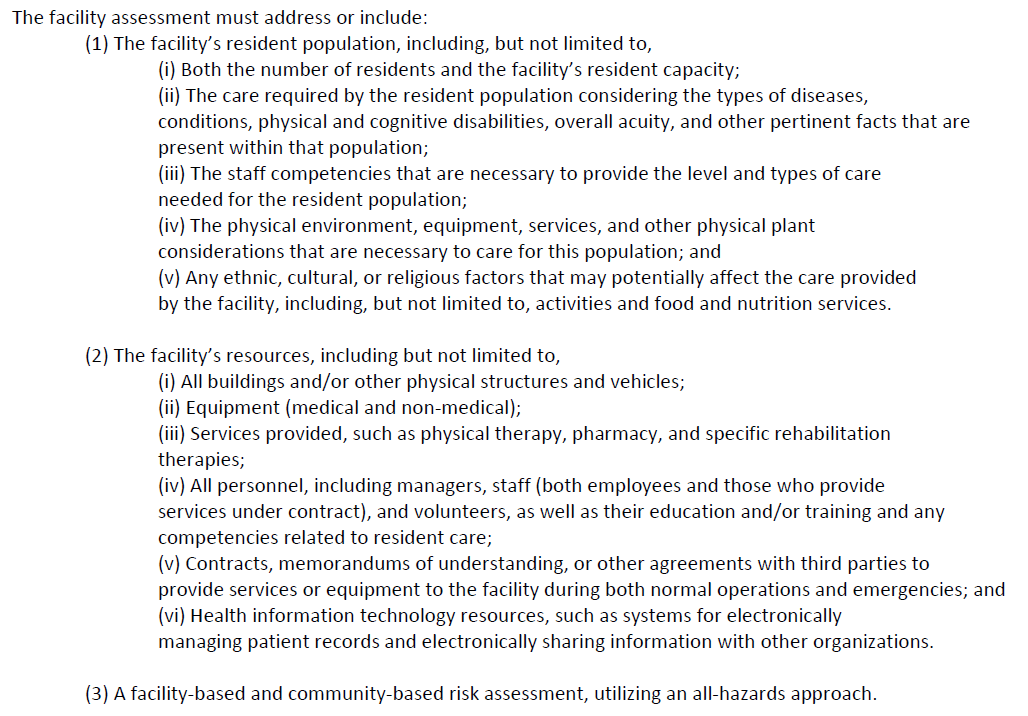 [Speaker Notes: The CMS regulation on requirements for your facility Assessment.  The purpose of the assessment is to determine what resources are necessary to care for residents during both day-to-day operations and emergencies.  Use an assessment tool to make decisions about your staff needs, as well as your capacity to provide resident services.]
What information do you need?
http://qioprogram.org/facility-assessment-tool
When using the CMS Template the Risk Assessment is organized into 3 parts: 
Resident profile
Services and care offered
Facility Resources needed

***Caveats:  Use of this tool is not mandated by CMS, nor does its completion ensure regulatory  compliance.  
	
You can use or adapt this tool to comply with regulations and fit your needs!
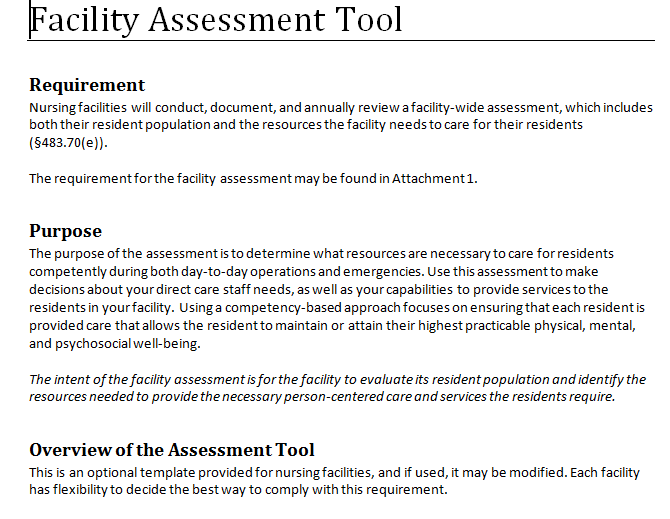 [Speaker Notes: Draft tool shared during a pilot test (July 2017)
	-National partner and stakeholder organizations –representing nursing homes, administrators, directors of nursing, medical directors, 			consumers, and surveyors 
	-Nursing homes, 17 homes representing 7 states, mix of rural/urban, large/medium/small, for profit/nonprofit, ownership 
	-Comments and feedback used to revise the tool

Pilot Test Comments and Feedback 
Agreement that it was helpful in providing direction for the assessment
Nearly all agreed the tool was aligned with the regulations and interpretive guidance, included clear descriptions of what was being asked, provided helpful examples, and could be used to determine what resources are necessary to care for residents
Agreement that lists and examples in the tool were helpful, to help teams think more in-depth and not over look key areas

“Makes us analyze what our resources are and lack of resources to meet the 
needs and requests of our clientele.”
“It triggers a pause for leadership to comprehensively look at the facility’s operations
and compare that to its stated goals (if any), identified challenges, etc.”]
Part 1: Resident Profile
Numbers (Population: licensed beds, census)
Diseases/conditions
Physical or cognitive disabilities
Acuity of care
Decision to care for residents outside what you normally care for….
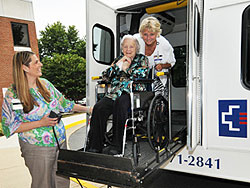 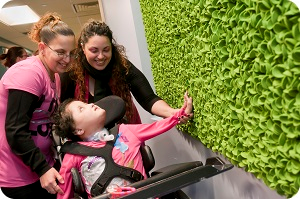 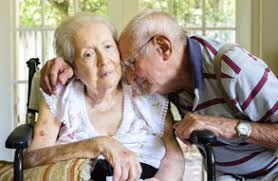 [Speaker Notes: Risk assessment should describe who your patients are, in general, and then note any risks related to this. For example, older folks are at higher risk for respiratory illness: that’s a risk. If you have specialized care areas, like a dementia floor or Alzheimer unit, there will be specific risks for those groups. And if you don’t take patients with certain conditions, i.e. ventilators, then you’ll record that patients who need those services will be transferred.]
Part 2: Services and Care
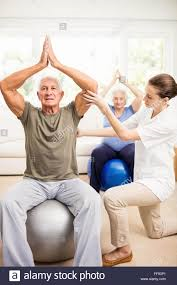 Based on resident needs
General categories: may include ADL’s or fall prevention
Nutrition:  tube feedings
Special care:  may include dialysis or cancer treatment
Identification and containment of infections
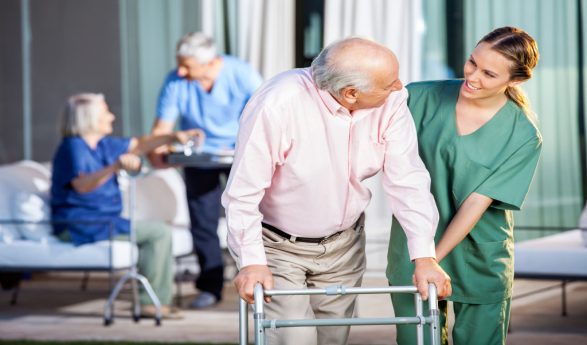 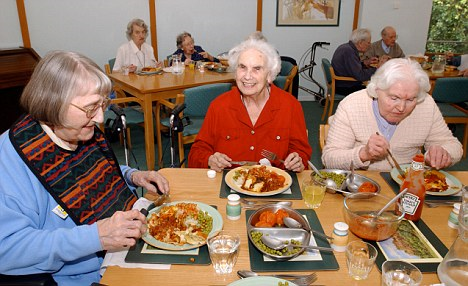 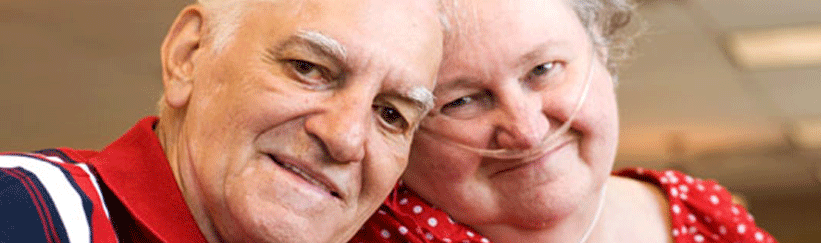 [Speaker Notes: In looking at the residents you accept (or they may develop), list the common conditions, diseases, physical or cognitive disabilities or combination thereof that require care and management.  Common  diagnoses:  psychiatric/mood disorders (hallucinations, impaired cognition),  heart disease, vision/hearing loss, mobility issues (arthritis, falls/fractures), respiratory (COPD, chronic lung disease), infectious diseases (ulcers, TB, C Diff, UTI).  Determine those resident services and care that will need to be included in your day-to-day work and what would be different in an emergency…..would certain residents need to be transferred or services/care deferred?  Do you have sufficient staff with the appropriate skills and training to provide service and care?  Example; peritoneal dialysis or IV chemotherapy/pain medications.  Enough feeding assistants, nurse aides, dietician, physical/occupational therapist?]
Part 3: Facility Resources
Identify what is needed to provide competent care 
Staff and staffing plan
Staff education and training 
Physical environment/building
Technology based resources and systems
Can refer to your current emergency plans and risk assessment!
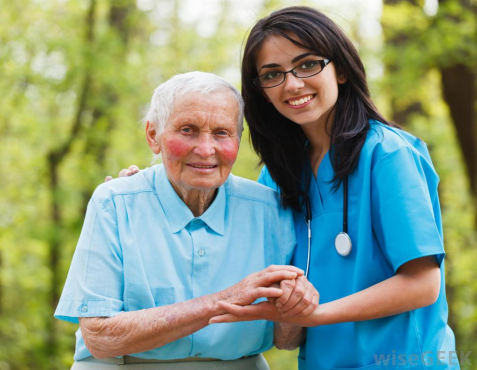 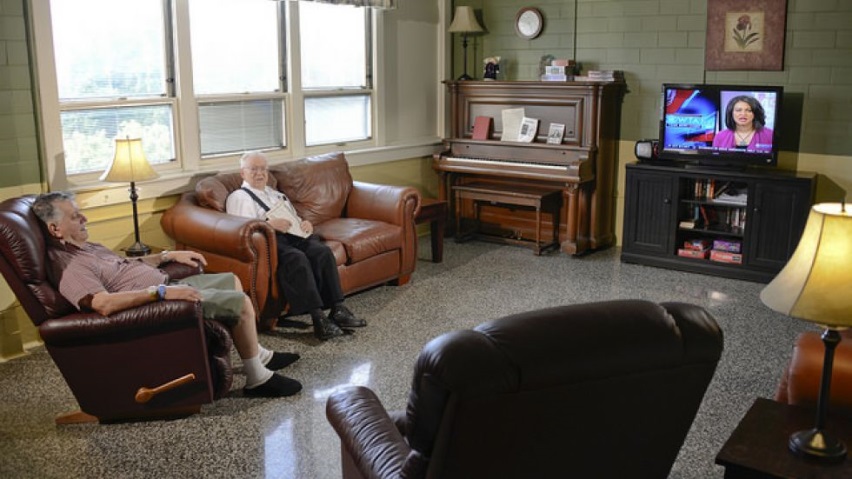 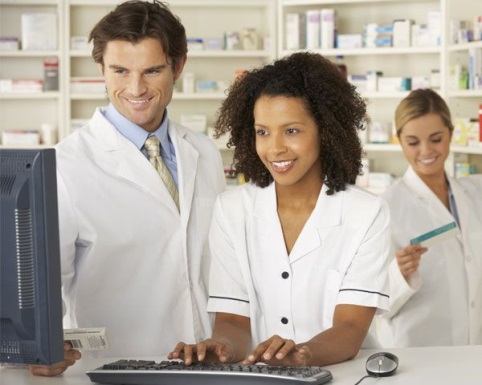 [Speaker Notes: Utilize existing information about your general approach to staffing.  Think about resident acuity levels and how much assistance they may need for ADL’s or other care. Build upon what you know about your residents profile, higher acuity levels impact staffing plans.  For example, residents with cognitive or mobility  issues will require more assistance with staff (nursing assistant, PT, behavioral or mental health provider).  

Infection control-hand hygiene, isolation based precautions, use of PPE and environmental cleaning policies/procedures or practices!  Required:  IPC training for staff and written policies and procedures.

Managing resident medical information and ability to share pertinent information with other facilities (admission, transfer or discharge).]
Refer to other risk assessments
[Speaker Notes: Example of a Hazard and Vulnerability Assessment Tool of Naturally Occurring Events used by AK Facilities for Emergency Preparedness.  We have used a similarly constructed tool for Infection Prevention and Control.  See what is available in your facility!]
Group Work
1.  Your turn to practice!  (15 minutes)
Individually-fill in the Fishbone Diagram with specific information that applies to  your residents and facility.
2. Next….write on a sticky notes one factoid you have identified for your residents or facility and add it to the larger Fishbone Diagram in the room.
3. This exercise will help you identify elements for your own Risk Assessment and share ideas with others!





***Note:  There are a variety of risk assessment tools, choose one that works for you and make it your own!
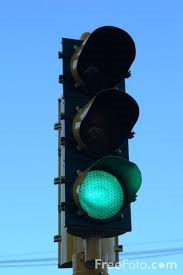 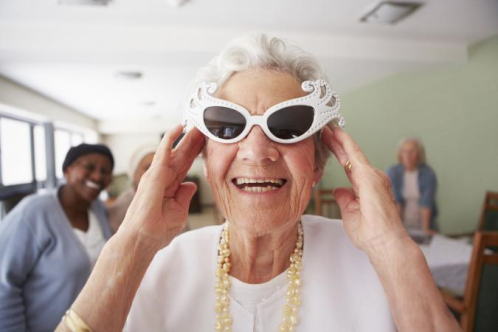 Go!
[Speaker Notes: Brainstorming tool, we will not be able to complete a RA in this class.  The fishbone diagram is a way to start thinking about your community and the residents you care for and what type of information you will need to conduct a RA for your facility.  Start out by taking a some time to add to your (individual ) fishbone diagram then jot down some examples on a sticky note and place it on the large fishbone diagram in the room.  The ideas you share may be helpful to others!]
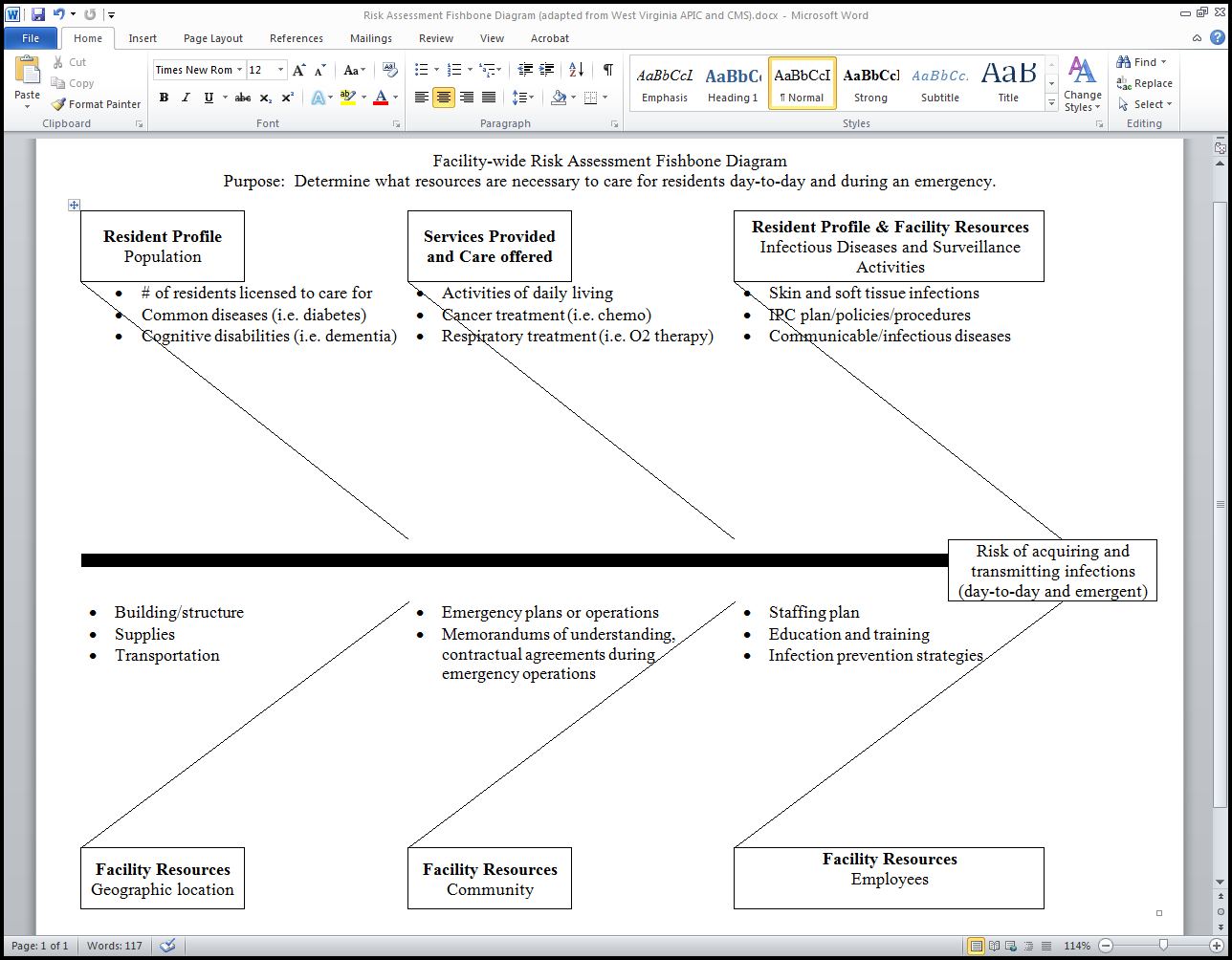 Recap of the Resident Profile
Numbers: licensed beds, average daily census, # persons admitted/discharged

Common diseases/conditions, physical and cognitive disabilities (to help identify types of resources needed to meet the needs of residents living with these conditions or combinations of conditions)

Decisions regarding caring for residents with conditions that you not commonly see

Ethnic, culture, religious or other factors that may affect the care provided
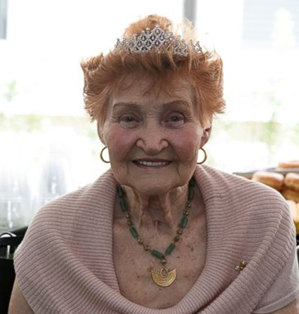 [Speaker Notes: Acuity –to identify potential implications regarding the intensity of care and services needed
Three examples provided:
Major Resource Utilization Groups (RUG)-IV categories
Special treatment and conditions
Assistance with activities of daily living
Other-resident belongings, activities]
More Info about the facility
All buildings and facility layout
Equipment (medical and non-medical)
Personnel, including managers, staff and volunteers
Water, utilities, heating/cooling, food supply 
Waste management
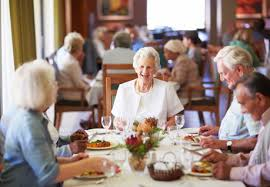 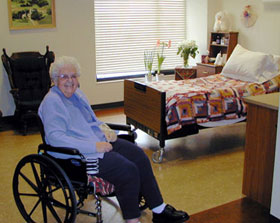 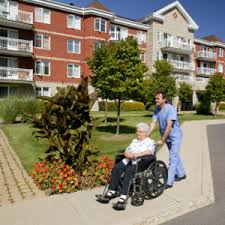 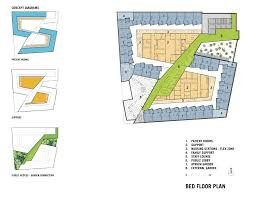 [Speaker Notes: Additional information about your facility to keep in mind!  Refer to existing emergency risk assessments and update annually or if major changes.

You’ll need some of the supplies stuff for emergency preparedness planning, but it’s also important for infection prevention. Things like legionella risk are related to your water supply, and you may have risks related to food supply depending on where your food comes from. You may be able to get your emergency preparedness person to share this information with you.]
More about your community
Resources available, such as local hospitals and a public health center
Contracts  you have for certain services or staff
Community health patterns: some areas have more TB, lower vaccination rates, etc.
Location factors: supply chain concerns, weather, transportation
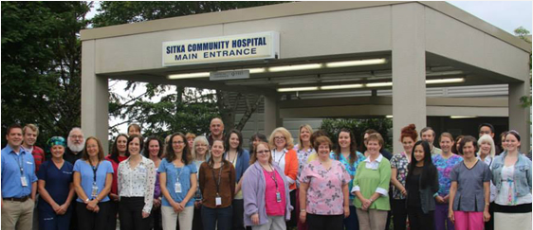 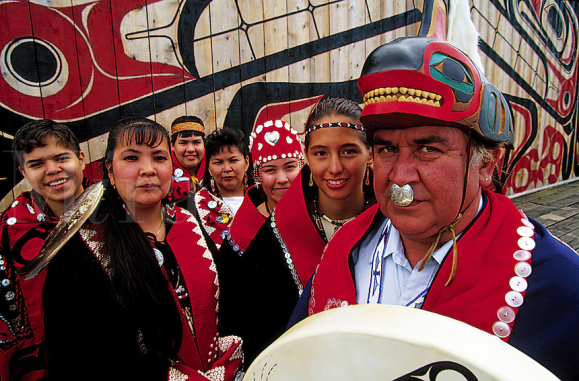 Don’t forget about your staff!
How many are there, roles and type of service they provide, specialty services (i.e. physical therapy, pharmacist, behavioral health counselor)

Employee health policies:  cultural awareness, immunization screening/requirements, sick or ill

Staff competencies and trainings
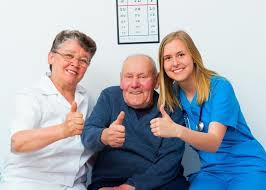 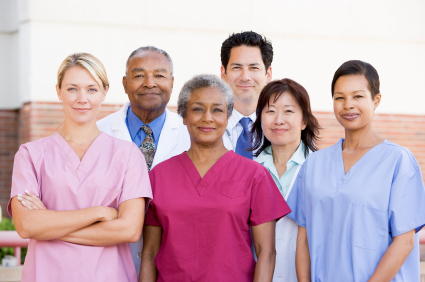 Risk Assessment Basics
Review and updated annually, or when there are major changes

Include required content (as per regulations)

Determine resources necessary to care for residents 
    on a day-to-day basis and during an emergency

Several tools/formats exist; but can also DIY

Get input from other departments
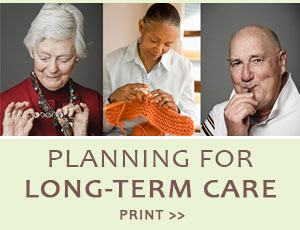 Guidelines for conducting RA
At a minimum involve:  administrator, representative from the governing body, medical director and director of nursing.

May include input from corporation but must be conducted at facility level.

Determine your timeline for completion.  

Review and update annually or when there is a significant change requiring modification.    
	RA is a living document….changes can be made!

Appendix PP:  provides surveyor guidance thru SOM (State Operations Manual)
[Speaker Notes: Appendix PP surveyor guidance thru SOM:  if systemic care concerns are identified in the planning, review the RA to determine if these concerns  and did staff update their plan to address the issue.  Example; if a facility recently started accepting bariatric residents,  and concerns are identified related to providing bariatric services, did the facility staff update it’s assessment before accepting these residents by having enough staff and equipment to provide care that is safe and effective for all residents (new and existing)?]
What do you do with your RA
Based on identified risks, develop an infection prevention plan to minimize the risks of transmitting infections

Determine high-risk, high volume, and problem prone areas to prioritize

Plan ahead, assemble your team and set your timeline!
Questions?
Hey, I got one!
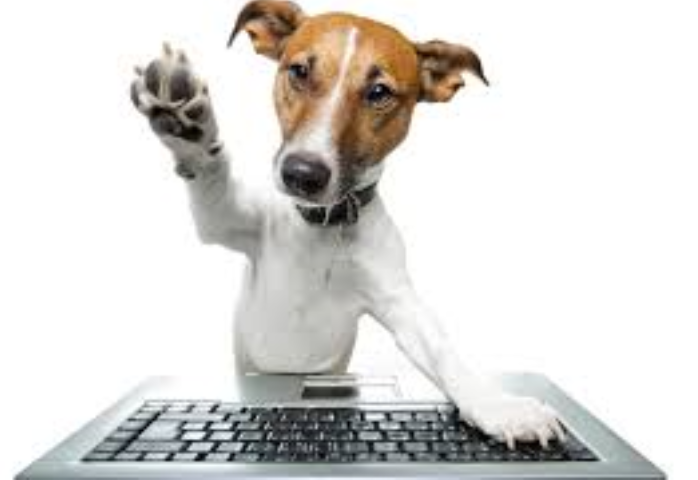 I’m thinking ….
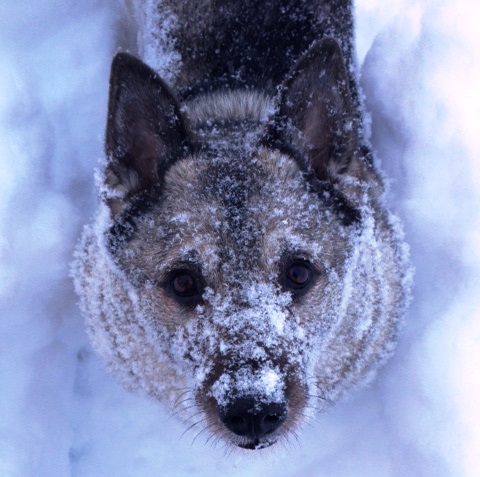 LUNCH!!
Surveillance
Anna Frick, MPH, CIC
What is surveillance?
“a comprehensive method of measuring outcomes and related processes of care, analyzing the data, and providing information to members of the healthcare team to assist in improving those outcomes.” –APIC

Essential to infection prevention
[Speaker Notes: Without surveillance, you won’t know if you are doing a good or bad job! You won’t know if there is a problem!]
A quote
“I think what’s important to note is that we’re not necessarily talking about very sophisticated epidemiology using complex statistical methods to determine associations – sometimes this is literally as simple as making a line list of the patients who were involved, what infections they had, what people took care of them or where they were in the hospital,” he says. “In many instances it’s those very simple epidemiologic tools that are the most important and the most helpful in terms of getting to the bottom of an outbreak.”
-Dr. Arjun Srinivasan, quoted in Infection Control Today
[Speaker Notes: http://www.infectioncontroltoday.com/articles/2005/01/surveillance.aspx]
Why do we do surveillance?
Because we have to
To identify problems early and intervene
Isolate and use precautions EARLY to prevent spread
To monitor for less-obvious problems
So we can work towards having NO HAIs!
Elements of a surveillance plan
What infections/events are you looking for?

How will you find/identify events?

What data elements will you collect?

How will you collect the data?

How will the data be analyzed?

What will you do with the results?
[Speaker Notes: A plan answers these questions]
Choosing what to monitor
Regulatory requirements

Things that are identified as risks for your facility
Formal risk assessment
Type of facility
“It seems like we’ve seen a lot of X lately”
Known issues

High volume procedures
[Speaker Notes: In an LTC setting, it may be possible for you to simply keep a list of ALL infections. If possible, you should do this because it will be an awesome source of data and will make it much easier for you to spot patterns. If this isn’t possible, you’ll need to prioritize: and you may still need to prioritize how much followup you do for different infection types.
In thinking about the fact that you’re in a nursing home, that tells us quickly about some things that we know are problems for this type of setting like respiratory infections
Known issues- by this I mean things you’ve had a problem with before. Maybe you’ve been cited for something, maybe you have a local burden of MRSA, etc. 
Probably, you have a lot of residents with catheters, so CAUTI may make sense for you to monitor]
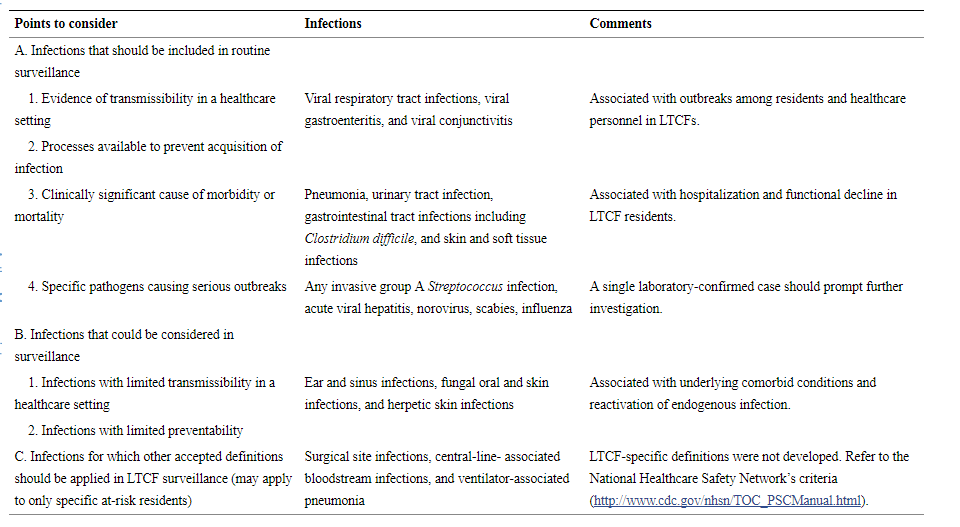 [Speaker Notes: Really great chart from the paper where Nimali Stone and others published the updated McGreer Criteria


:Infect Control Hosp Epidemiol. Author manuscript; available in PMC 2013 Oct 1.Published in final edited form as:
Infect Control Hosp Epidemiol. 2012 Oct; 33(10): 965–977.
doi:  10.1086/667743]
Example
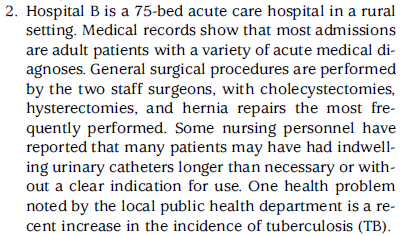 [Speaker Notes: From the APIC Surveillance Practice guidelines in the resource folder
Used data about the community and data about the hospital; also qualitative information.]
Example
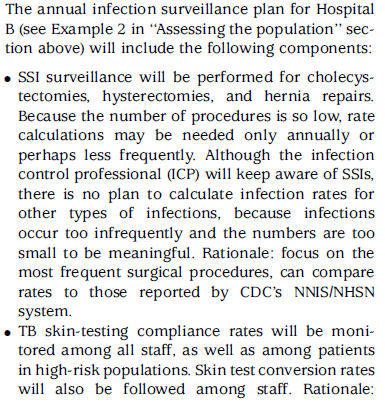 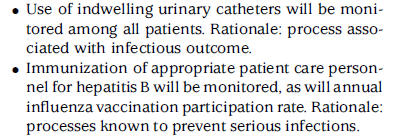 Doesn’t discuss regulatory requirements, but that would fit into the prioritization system here
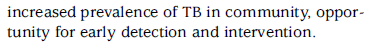 Case definitions
A set of uniform criteria used to define a disease

Include attributes of risk (who can be a case?)

Include attributes of symptoms

Include attributes of diagnosis (lab confirmed?)

Should be written, so can be consistent
[Speaker Notes: We’ve conceptually defined what we’re going to monitor, now we need to be specific about EXACTLY what a case is
More specifically, within what you’re going to monitor, what will count as a case.
I.e.- will only lab-confirmed influenza count, or would ILI?]
Where to find ‘official’ case definitions
Nice to use sometimes because it makes it easier to compare with other facilities

McGeer Criteria designed for LTC: https://www.ncbi.nlm.nih.gov/pmc/articles/PMC3538836/ 

https://wwwn.cdc.gov/nndss/case-definitions.html is where CDC keeps its reportable disease definitions

CDC’s HAI definitions are at http://www.cdc.gov/nhsn/enrolled-facilities/index.html
[Speaker Notes: The McGeer Criteria are really meant for the LTC setting and I highly recommend them. One important thing about these definitions though is that you need a change from baseline status for some, which means you need a documented baseline.
CDC’s NHSN definitions have some definitions applicable to long-term care, have sections for ASCs, and have LOTS of support.

http://www.health.state.mn.us/divs/idepc/dtopics/antibioticresistance/asp/ltc/apxj.pdf  Really great notes from Minnesota on applying CDC and McGeer

You may also have definitions for some conditions, like maybe falls or adverse drug events, from corporate structures or prevention collaboratives you participate in.]
Clinical vs. surveillance definitions
Clinical definitions are for patient treatment
Up to the clinician

Surveillance definitions are for data purposes
Must be applied consistently
Not for treatment
Not relevant for clinical actions
[Speaker Notes: People get upset with the NHSN definitions sometimes, because the clinician doesn’t feel an infection should “count”. Remember, they are 2 totally different things!
This potential conflict is another reason why having written definitions that are very explicit can be helpful.]
How to find cases?
Passive surveillance: wait for someone to tell you
Lab notifications of positive blood cultures
Staff report a resident with influenza
Less work for you; may miss cases

Active surveillance: go look for cases
Check every new resident’s record for infectious disease
Go visit patients and ask about symptoms
Review medical records, look at boards
More work for you; makes sure you find cases
[Speaker Notes: Later today Helen will talk a bit more about how to set these systems up with your IT, lab, and other partners.
You can do surveillance concurrently, meaning in real time, which lets you intervene, go talk to people and collect lots of data; but also not all the information you need might be available
You can also do retrospective surveillance, which is a good idea when you recognize a problem after it’s been ongoing; or when you don’t have a need to identify cases right away. Retrospective surveillance is nice because all the info is (hopefully) in the medical record for you to quickly assess, but it can delay you identifying problems, and it limits the information you can collect.
Can also do a mixture of approaches, depending on the condition you’re looking at. Maybe you do concurrent, passive surveillance for CAUTIs, where you ask staff to report all UTIs and all catheterized patients daily, and then every 6 months you use medical records review (active, retrospective surveillance) to look for anything you missed.
It’s a super good idea to at least ask your lab if they can send you a daily list of positive cultures/results. It’s low hanging fruit to make sure that an IP review of all incoming residents is in place- bring them in on the right precautions. Using facility transfer forms can be super helpful here.]
Important data elements to consider
Demographics

Risk factor details
Underlying medical conditions 
Procedure/current visit details
When patient was where

Information about infection
Onset
Symptoms
Pathogen
Other info needed to prove case meets case definition
[Speaker Notes: After you know what you’re looking for, you need a data collection tool so that you collect the same information for everyone, and collect it in one place. People usually use some kind of form or spreadsheet for this.
When I say demographics, I mean usually you want to have patient age, gender, and where they are/were at the time they got sick
Risk factors will vary with what you’re doing surveillance on
You don’t necessarily need to collect a ton of information for routine surveillance, but you definitely want to get some basics and anything that doesn’t get recorded in the medical record very well- things like visitors, mild symptoms, . After you do it for a bit, you’ll have a good system.]
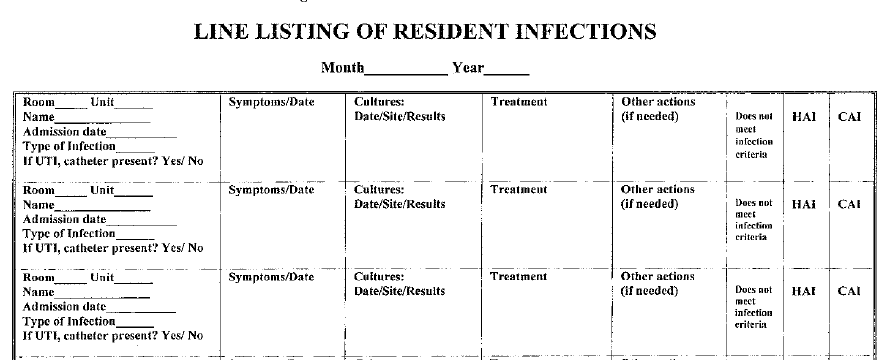 Basic data collection line list
Example from Gail Bennet, RN
[Speaker Notes: Simple line list; would work best for normal monitoring (if you had an outbreak or were trying to figure out where infections were coming from, you’d want more information)
Tells you who and what; and at you could at least eyeball for patterns here.]
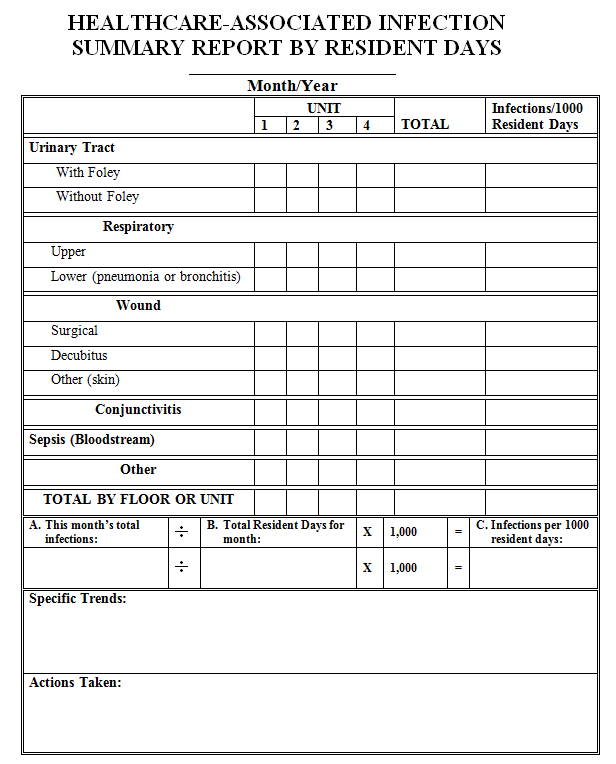 Example from Gail Bennet, RN
[Speaker Notes: Summary and analysis sheet where you could aggregate your line list]
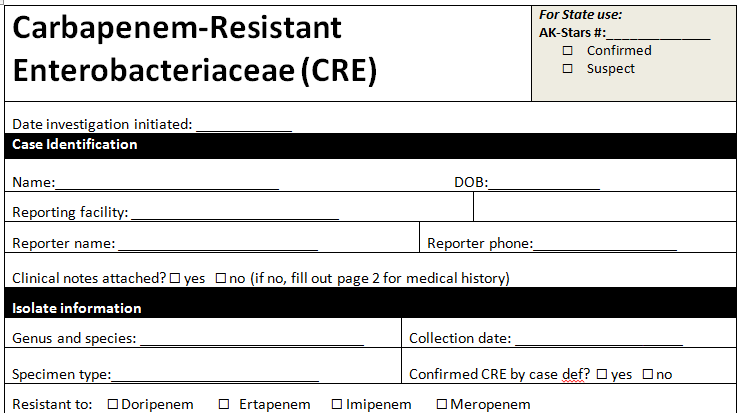 In-depth data collection form
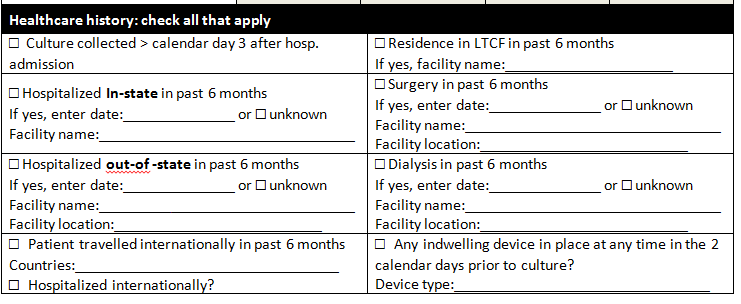 [Speaker Notes: If you were having an outbreak, you might want to collect a lot more information, which is what public health does.]
Denominator data
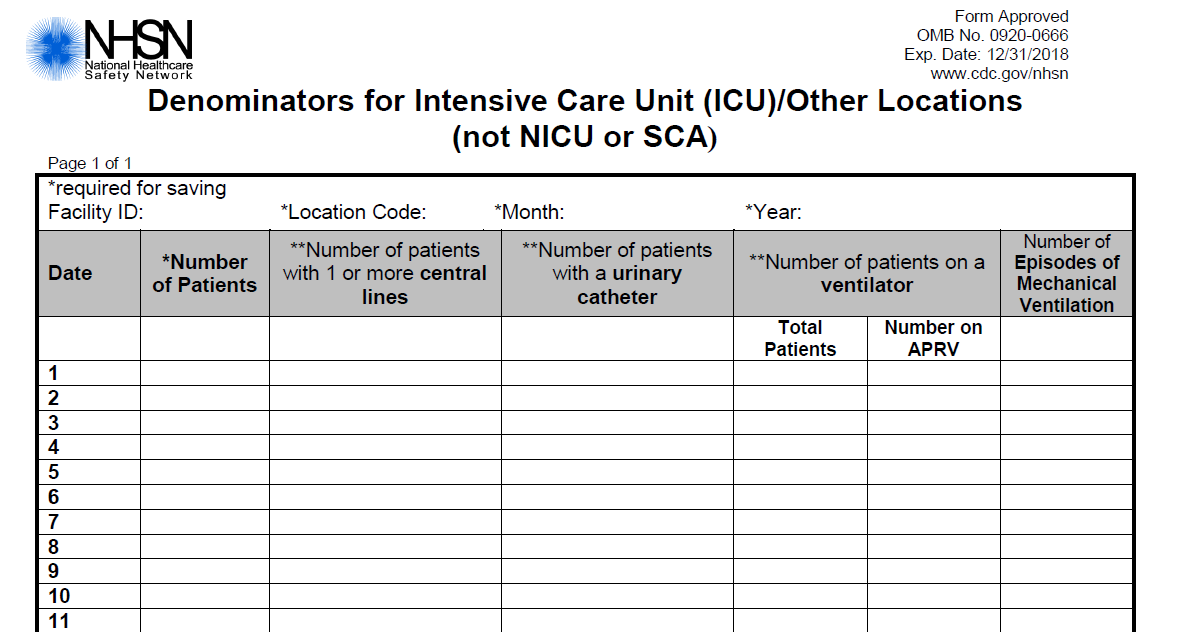 [Speaker Notes: This is a very simple form that collects all your denominator data in one place, and which you could easily train nurses to complete for you. We’ll talk about why you want denominator data more in a minute, but it’s also likely that at some point you’ll be roped into a quality improvement project to decrease catheter use, for example, and the easier it is to track the better.]
Key: consistency
Collect the same minimum information on all patients

Log it in the same way

Have clear criteria defining cases

Collect denominator data at the same time each day

TRAIN YOUR DATA COLLECTORS!
[Speaker Notes: Even not-amazing data collected consistently is good for trends. As long as you’re consistent and not straight-up making up numbers, if more people are getting sick you’ll see it]
Practice
You’ve noticed your facility has a lot of catheterized patients, and you’re worried about CAUTIs. 

What kind of surveillance will you do (how will you find your cases?)

What data will you need?

How will you collect data?
On cases?
For denominator data?
[Speaker Notes: You can ignore NHSN rules if you want for this exercise ]
Analysis
Doesn’t have to be complicated or scary!
[Speaker Notes: You need to have several cases, or a fair amount of time without having seen a case, before analysis becomes a thing you can really do]
Ways to see a problem
Time series  clustering
Number of infections

Unusual events
Pathogens with a ‘trademark’
“Weird” bugs or infections

“Outbreak” or excess of infections

Trends
[Speaker Notes: Sooo first, time series]
Which facility has a bigger problem?
Facility A had 5 catheter-associated UTIs last month

Facility B had 8 catheter-associated UTIs last year

Which one are you more worried about?
Time Series
Shows events over time
Can use number, rate, proportion, etc.
Infections, compliance, number of residents, etc.

Simple to make and visually interpret
Time series + clusters
Clusters in time should be investigated
[Speaker Notes: You could also see a gradual increase or decrease this way
You might do this by day, but probably you’d want to do use weeks, months, or even quarters as your unit of time if the number of infections is low. I’m pretty much always using at least weeks, and I have a whole state of data. For HAI stuff, I pretty much only look at reported data at the month level or higher, so I’m sure you guys need to roll up to quarters for many things.]
How to make in Excel
Put dates in one column
If you want to do things by week, it sometimes is easier to use the week ending/starting date

Put number of cases in the second

Select both columns  insert  “Column chart”
[Speaker Notes: I usually prefer to use a line chart for rates or other calculated values, because I associate bar charts with count data.]
Which facility has a bigger problem?
Facility A had 5 surgical site infections … and performed 50 surgeries

Facility B had 8 surgical site infections … and performed 20 surgeries
Denominator data + rates
Infection rate = # new infections/ at-risk person time
For surgeries, it’s normal to do a proportion (infections/surgeries)
At-risk person-time: Total amount of time (days) each individual is potentially able to get the disease, summed up

Rates tell you the “speed”
Proportions tell you how common
Overlap
[Speaker Notes: At-risk person time sounds scary but it isn’t! When are you at risk for getting a catheter-associated UTI? Only when you have a catheter -> catheter days make up our time. For other stuff, like maybe if you were interested in falls, it might just be the number of patient-days.
Can totally make time series of these as well]
Why rates?
Changes in volume should affect your case counts: rates balance that out
Allows comparisons with other facilities
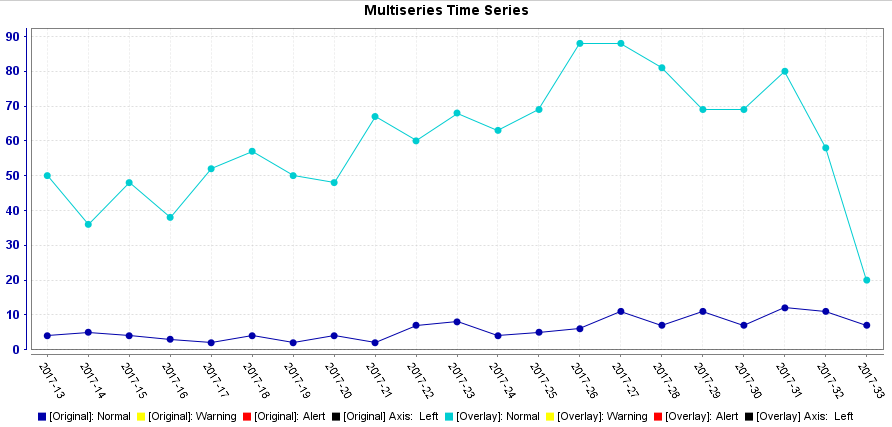 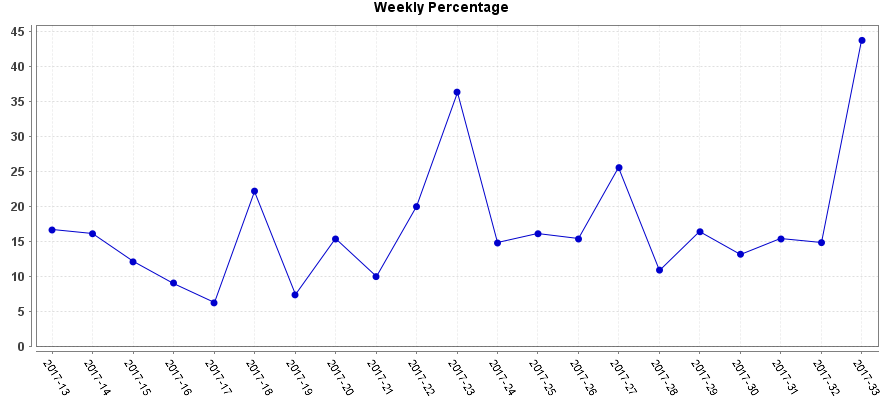 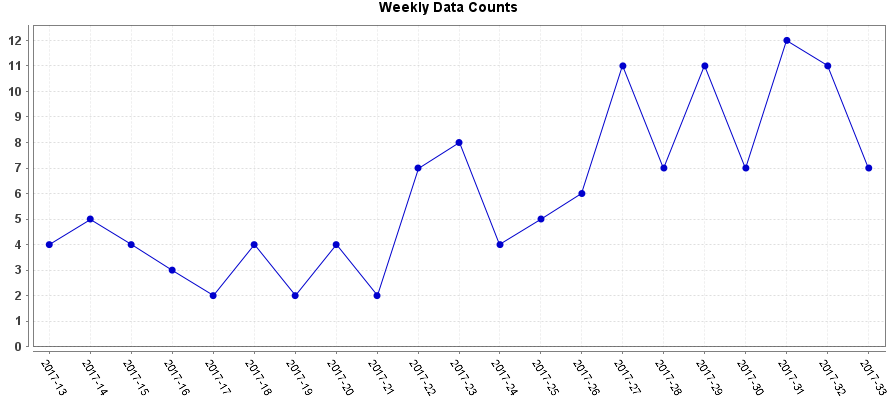 [Speaker Notes: This is a graph of emergency department visits for a certain condition at a small hospital in Alaska. Does this look like there’s a problem?
Here’s a second graph. The dark blue line is the data from before, and the light blue is the total number of ED visits. Over the summer, lots more people were coming into this hospital, so their number of cases of basically everything went up from baseline. 
Now, here’s the percent of visits with that same condition: you can see that while it bounces around a lot, there isn’t an upward trend over time. That’s why it’s important to look at percents and rates.]
How to calculate a rate
Count number of infections

Count number of at-risk days

Divide infections/days, and multiply by a scaling factor
i.e. common to do CAUTIs per 1,000 catheter days
Ways to see a problem
Time series  clustering
Number of infections

Unusual events
Pathogens with a ‘trademark’
“Weird” bugs or infections
Example: a case of a very drug-resistant organism
[Speaker Notes: An example of a pathogen with a trademark might be Legionella: we all know legionella comes from the water somewhere, and if a patient in your facility has it you’ll definitely want to dig deeper on that. Obviously, it may turn out that they got it elsewhere, but you’ll want to investigate with the help of public health to make sure.
Weird bugs is kind of a loose one- relies on your judgement or maybe on some policies. If you had a very drug resistant organism, you’d want to work proactively to make sure no one else gets it!]
Opportunistic infections
Exogenous
Endogenous
Coagulase-negative Staphylococci
Enterococcus spp.
Streptococcus bovis
Clostridium septicum
Candida and Torulopsis glabrata
Malassezia furfur
Coccidioides immitis
Histoplasma capsulatum
Mycobacterium TB
Pneumocystis jiroveci
Toxoplasma gondii
Herpes simplex
Herpes zoster
Clostridium difficile
Legionella pneumophila
Rhodococcus equi
Aspergillus spp.
Zygomycetes 
Rapid-growing mycobacteria
Cryptosporidium
Viruses other than the herpes group
Aerobic Gram-negatives
Staphylococcus aureus
[Speaker Notes: Adapted from APIC textbook table 23-3; this is not a comprehensive list and only what’s common, not rules. Also geared towards immunocompromised patients, but I think conceptually it’s helpful to remember where a pathogen LIKELY came from
The first listed endogenous organisms are ones that are commonly part of the microbiota; CNS are all over your skin normally, enterococcus and strep bovis are gut bugs, etc.
The ones below the line are infections you catch elsewhere, but which have the ability to do long latency periods and then reactivate when the host is struggling.
The exogenous organisms are mostly environment bugs; Crypto and legionella are water bugs; Aspergillus is everywhere but it’s strongly associated with construction work around the hospital; Rhodococcus is a soil bug. C diff is spread by the hospital environment. Viruses are coming from other people somehow as well. We could also add in the common foodborne bugs here- if someone gets a Salmonella infection, that almost certainly came from a food contamination problem.]
Ways to see a problem
Time series  clustering
Number of infections

Unusual events
Pathogens with a ‘trademark’
“Weird” bugs or infections

“Outbreak” or excess of infections
How do I know there’s an outbreak?
Need to know the baseline
Baseline= “normal” number of cases for a given time period and population

Requires you to have historical data
6 months+ is preferable
For seasonal infections, need a year

How many more cases? Does it seem like a lot? Are there any patterns?
[Speaker Notes: Obviously work with what you have.
I don’t have time to explain the math in this short talk  of how you would officially compare rates, but use your best judgement and go with the ‘Vibe’. It’s ok to say “hmm, this seems kinda high, I’m going to look into it a little” and just take a quick look at cases to see if anything strikes you as weird. It’s also OK to call Epi and ask for advice.
Patterns means shared attributes, like infections all caused by the same organism, infections in patients who all live on one particular hallway, or who all have a particular care factor, such as wound care.
Also, for some things, “normal” is no cases (you should normally have no patients with botulism) so if you have only 1 or 2, that’s an outbreak. You probably normally have a few residents with UTIs, so one more isn’t an outbreak, but if you come in after a weekend and there are 10 residents with UTIs, that might be an outbreak.]
Ways to see a problem
Time series  clustering
Number of infections

Unusual events
Pathogens with a ‘trademark’
“Weird” bugs or infections

“Outbreak” or excess of infections

Trends
[Speaker Notes: Sooo first, time series]
Trends
[Speaker Notes: Easy enough to fit a line in excel; is the slope 0? It’ll also give you a value for how fast things are changing.
This can be helpful for infection types that you usually have some of, and want to make sure aren’t increasing. It’s also a great way to see if any interventions you’re doing are making a difference.]
Trends
Good Stats Resources
http://stattrek.com/ 
Has tutorials
Has some tools to help you decide what math to do with the data you have

Onlinestatbook.com 

http://www.biostathandbook.com/testchoice.html 

Can also take free stats classes online from universities for a more formal training
[Speaker Notes: If you have absolutely no stats background, going through some tutorials is worth it to help you pick up on vocabulary. That makes it a lot easier to know what to Google later.]
How often should you analyze?
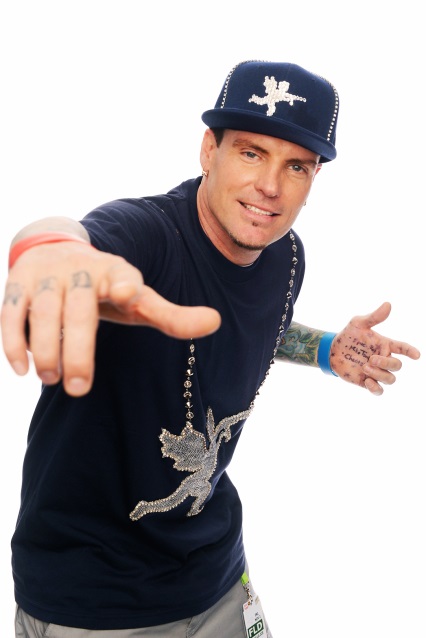 Monthly is common
Calculate rates and add to time series
Update epi curve

At least quarterly for timely response
People need regular feedback in order to improve
If there is a problem, you want to solve it!
Makes the data burden easier
[Speaker Notes: Right before meetings is also common ]
Ways to monitor progress
Look for downward trends!

Benchmarks
Can compare to national benchmark, or to your facility’s history
Some have percentile distributions
Statistically compare your rate or SIR to the benchmark
Results communication
Should be part of the plan

Infection control committee should see data
Share with management

Post somewhere so staff can see?
Some places “compete” for lowest HAI rates
What to do if you see a problem
Call Epidemiology- we can chat! 269-8000

Management: show them your data

Look at the literature for ideas on what the problem might be and how to solve it
[Speaker Notes: You don’t get in trouble for calling us, and we can help you make a plan for what to do.]
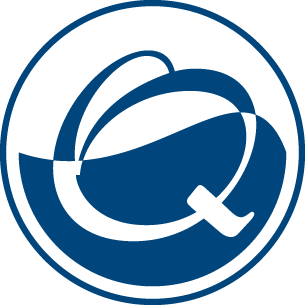 Thank you for your time!
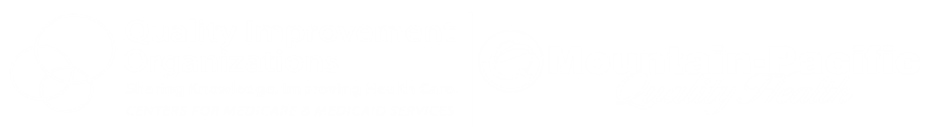 This material was developed by Mountain-Pacific Quality Health, the Medicare Quality Innovation Network-Quality Improvement Organization (QIN-QIO) for Montana, Wyoming, Alaska, Hawaii and the U.S. Pacific Territories of Guam and American Samoa and the Commonwealth of the Northern Mariana Islands, under contract with the Centers for Medicare & Medicaid Services (CMS), an agency of the U.S. Department of Health and Human Services. The contents presented do not necessarily reflect CMS policy. 11SOW-MPQHF-AK-C2-17-48
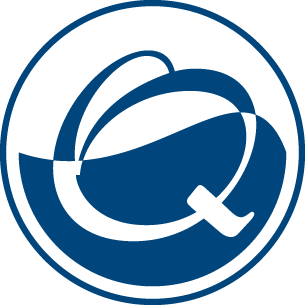 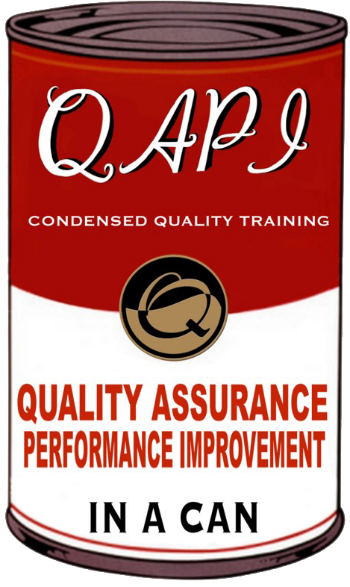 Leiza Johnson, BSN, RN

NH Quality Improvement Specialist

Mountain-Pacific Quality Health
QAPI “In A can” basic overview for infection prevention
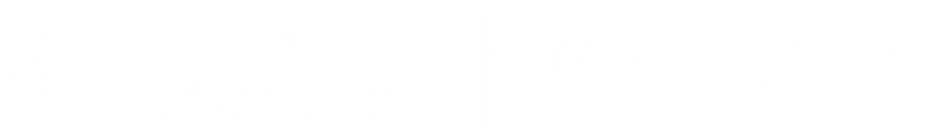 What is qapi in a can?
Quality Assurance and Performance Improvement (QAPI) training in small, individual-sized servings.
There is a whole “pantry” of soup cans that you can use for training. 
Each can will cover a different topic related to nursing home quality improvement.
Objective is to promote quality tools and techniques by making training short, easy and fun.
Basic overview:What we’re serving today
Understand definition of “QAPI”
What is/is not QAPI
Examples of QAPI – especially as                 it relates to infection prevention
Why is QAPI important?
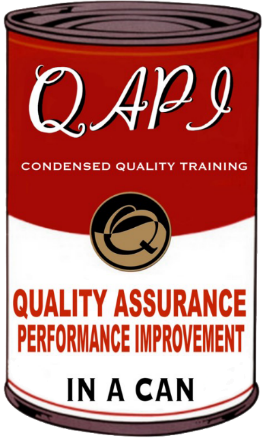 [Speaker Notes: QIN-QIO is Quality Innovation Network – Quality Improvement Organization
CMS created QIOs essentially to help make sure their money is spent wisely.
Role of QIN-QIO:
CMS contracts with QINs across the US.  Various contracts all with ‘triple aim’ of improving patient experience, reducing cost, decreasing HACs/improving clinical outcomes
MPQH has task leads (in Alaska!) working on:
Antimicrobial stewardship/CDI – across settings
Diabetes self management
Reducing readmissions
Safe medication practices (ADEs, cardiac, diabetic)

Role in reducing HACs – part of the contract is related to nursing home QI.  Goals set by CMS are:
50% of collaborative will achieve composite of <6
Antipsychotic RIR
Etc.

ANHT collaborative – 100% commitment by all AK nursing homes.  Etc etc
Partners to support ANHTs:  licensing & certification, ASHNHA, Alz Resource of AK, GWEP, ANTHC, Mental Health Trust, etc.
Oh and I like to say we have a big state, little mascot… 

* Leiza – began in QA in 1990’s – worked in Nome – came to Anch began to ‘specialize in JCAHO’ – went to school to get RN – worked in adolescent psych – full circle back to quality]
Definition of qapiBreaking it down...
Quality Assurance (QA)
Performance Improvement (PI)
Process of meeting standards set by regulators/others
Required monitoring to ensure certain thresholds are met
Examining processes to prevent/decrease problems
Proactive approach for identifying problems and testing solutions
QA + PI = QAPI
Identify and correct quality deficiencies
Systematic, comprehensive, data-driven, proactive approach
All-encompassing to improve quality of life, care and services
Involves members at all levels of organization to:
Identify opportunities for improvement
Prioritize and address issues brought forward
Implement improvements 
Monitor the effectiveness of interventions
QA + PI = QAPI
Another way of looking at QAPI:
QA is collecting and using data, monitoring and ensuring compliance.
PI is using the information from QA to make improvements. PI is the process of identifying root causes and fixing problems.
QAPI together = a robust, active quality program. 
Let’s be Clear:What QAPI Is and Isn’t
QAPI is…
QAPI isn’t…
Organization-wide
The quality department’s job
Ongoing
Something done a couple times per year or just before a survey
To be shared and celebrated with everyone (residents, staff, families, providers)
Just for leadership or those who work in a nursing home
A way to improve resident care and outcomes and your work; a way to problem-solve
A way to just del with organizational problems or find work-arounds
Creative and fun
Just collecting and reporting a bunch of data
Quality assurance (as it relates to infection prevention)
What data do you have… do you collect… do you report…?
Examples:
Pneumonia vaccination rates for residents and staff
CAUTI rates
CDI rates
Flu vaccination rates for staff, residents
Infection rates (URI, wound, etc.)
Performance improvement (as it relates to infection prevention)
What can you look at (drill down) regarding your QA data?
Are there areas where your organization is performing below state/national average?
Are you trending upward (negatively) in any areas?
Do you see any sudden spikes in the data?
Let’s use an example
QA: Data shows you have below average* vaccination rates for staff for the flu vaccine. (*statewide benchmark data)
PI: You “drill down” the data more
Rates vary widely by shift
Night shift has much higher non-vaccination rates
Establish a team to look at process issues (include someone from night shift!)
No flu vaccines offered during night shift
Staff needed to come during day shift or get vaccine on their own time
QA + pi = QAPI
QA
PI
QAPI
Data indicated problem with flu vaccination rates for staff
Determined shift variances and process issues around the vaccine
Made process changes (offer vaccines across all shifts) and follow-up data reveals greater number of staff receiving flu vaccine.
A quick caveat
In the example, I did not include real numbers or data.
This is a vital part of the process!
Include % along with numerator/denominators when possible.

“Without data you are just another person with an opinion.” 	– Mark Twain
Purely made up numbers/example
Flu vaccination rates for staff are at 50%(40/80 employees) compared to statewide benchmark of 96%.
‘Drill down’ the data - of the 40 unvaccinated employees: 30 were RNs, 5 were housekeeping staff, 4 were dietary staff and one was a maintenance worker.
Continue to ‘drill down’ - of the 30 RNs who did not get the vaccine, 29 worked on the pm (night) shift.  In addition, 4 of the 5 housekeepers and 2 of the dietary staff who did not get vaccine worked the pm shift.
You would report your intervention(s) here.
Following the intervention (flu shots offered during pm shift) rates improved to 90% (72/80 employees had vaccine documented).
You can continue to ‘drill down’ and do more PI…
Examples
Quality Assurance:
Collecting data on infections (CAUTI, CDI, UTI, respiratory)
Trending flu and pneumo vaccination rates for residents and staff
Performance Improvement:
Team reviewed process for environmental cleaning following isolation precautions
Vaccination clinic and incentives for residents and staff who received flu and pneumo vaccine
QA+PI:
Trended data reveals higher than average rates for CDI
Analysis reveals opportunities for improvement:
Environmental cleaning following resident with CDI
Precautions for residents who are infectious
Identification of “high-risk” residents for CDI
Can you think of examples in your department of QA and/or PI activities?
Food for thought…
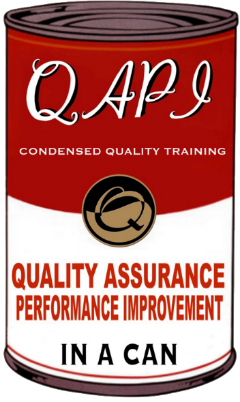 Quality Assurance
Performance Improvement
Why is qapi important?
THE TAKE-HOME POINT:
QAPI is how your nursing home can be the best it can be.
It is how you solve problems, improve resident care and have better outcomes.
As an infection preventionist, QAPI provides the framework to make a difference
To keep staff healthy, 
To provide a safe place for residents to live and heal 
To prevent health-associated infections in long term care.
Why is qapi important?
Also…
It is expected
Families expect you to provide the best care to residents.
Payors (like Medicare) will not pay for outcomes of poor care (example is a healthcare-acquired infection like a new pressure injury)
Surveyors will ask
Everyone should know about QAPI (basic understanding)
Staff should be able to talk about improvement projects in your nursing home
Questions? Final Thoughts?
Leiza Johnson, BSN, RN
Mountain-Pacific Quality Health
ejohnson@mpqhf.org
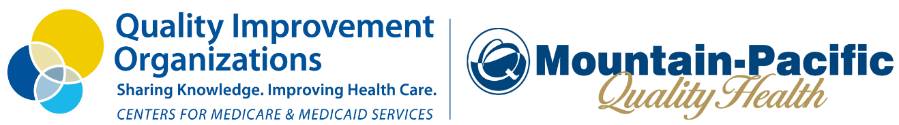 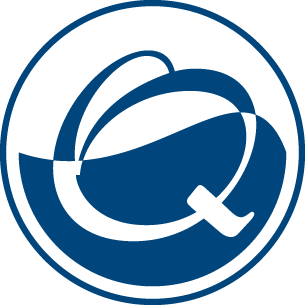 Thank you for your time!
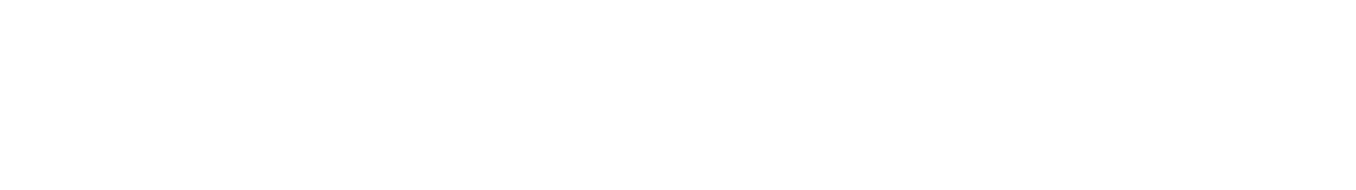 This material was developed by Mountain-Pacific Quality Health, the Medicare Quality Innovation Network-Quality Improvement Organization (QIN-QIO) for Montana, Wyoming, Alaska, Hawaii and the U.S. Pacific Territories of Guam and American Samoa and the Commonwealth of the Northern Mariana Islands, under contract with the Centers for Medicare & Medicaid Services (CMS), an agency of the U.S. Department of Health and Human Services. The contents presented do not necessarily reflect CMS policy. 11SOW-MPQHF-AK-C2-17-51
A Day in the Life………..
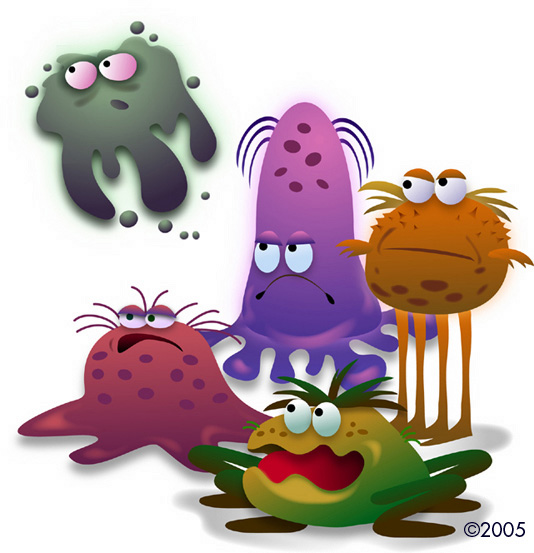 ….of an  Infection Preventionist
Helen Lazeration RN, BSN
Foundation HealthFairbanks Memorial Hospital
Establishing Daily Routines
My priorities for the Day:

	Prepare for SAFETY HUDDLE each Morning:
	      (House wide multi-disciplinary group that reports on
                         each area they are representing)
	       I report on:

		Number of Foley Catheters in-house
		Number of Central Lines in-house
		Number of in-house Isolations and what the 			isolation is for i.e. MDRO’s, Flu, TB etc.

		Any trending communicable disease issues
                                   being admitted or may be active in the community 		that may impact admissions to the hospital/Long 		Term Care

		Any unusual occurrences that have happened in the
                                   previous 24 hours such as Bed Bugs, Lice, Exposures 
                                   communicable diseases to staff/patients
Review of new admits that may have infections or communicable diseases that may need isolation.

Review current isolations:
	are patient’s not on isolation that should be?
                  are patient’s on the correct isolation?
	are the negative air rooms negative
	can isolation be discontinued? (MOST POPULAR “?” From
	nurses and doctors)

Review of Surgery Schedule for the day to look for any patient’s that may be going back to surgery for things such as:

	Joint “Revisions”
	Hardware removal’s
	Incision and Drainage

			etc.

                  (all are clues that a patient may have a problem with 
                   infections from a previous surgery)
Review Infection Prevention “WORKLIST” in our EMR (CERNER):

The “WORKLIST” contains information on patient’s that helps us with
daily surveillance.

( It functions as an electronic culture and readmission list for any patient that may have had surgery within the last 30-90 days that has had cultures or a return trip to the hospital for x-rays, admission for repeat surgery etc.

The “WORKLIST” provides us a list of patients that may be seen inpatient or outpatient that may have had surgery and may need review for SSI’s or HAI’s:
It includes patient’s:          Seen in our local Clinics
		           In our Long Term Care Facility
		           In our Home Care Services (Hospice and Home 			Care)
		           Physician Offices that use our lab/imaging/
                                                     Outpatient Procedural Area 
	                            Emergency Room
It includes a list of inpatients that may have had cultures done that clue us in to possible:
	            CAUTI’s	
                             CLABSI’s
	            HAI Pneumonia’s
                                  Ventilator Associated Conditions
                                  Ventilator Associated Pneumonias
	             Inpatient/Outpatient Surgical Site Infections(SSI’s)

It provides us a list of all inpatient’s on Isolation.


TAKEWAY:  If you don’t have access to an EMR worklist for cultures and readmissions 
	- work with your lab/IT dept. to see if they can generate a 	 	  daily paper list of cultures for your review
		focus on your surgeons on the list that have
                                   ordered cultures
		patients who have cultures done on day 3 or later
                                   in their stay
	
Review your admission’s/patient roster for any patient’s that are re-admitted or having x-rays etc. done that may need follow-up for SSI’s
Rounding on your inpatient units (Acute Care and Long Term Care):

Things to do and look for when rounding:

	Proper Isolation Signs and PPE availability

	Answering questions for staff about Infection Prevention Issues
		this is your opportunity for staff education on many
                                        topics such as:
			cleaning and disinfection
	                                        education about diseases such as meningitis
			TB, MDRO’s etc.
			hand hygiene
	
	Visit patient’s that have infection control concerns/questions

	While making rounds I do Audits for compliance on:

		Hand Hygiene
		CAUTI Bundles
		Central Line Bundles
		Ventilator Bundles
		Pre-Klenz
		Isolation
Acute Care
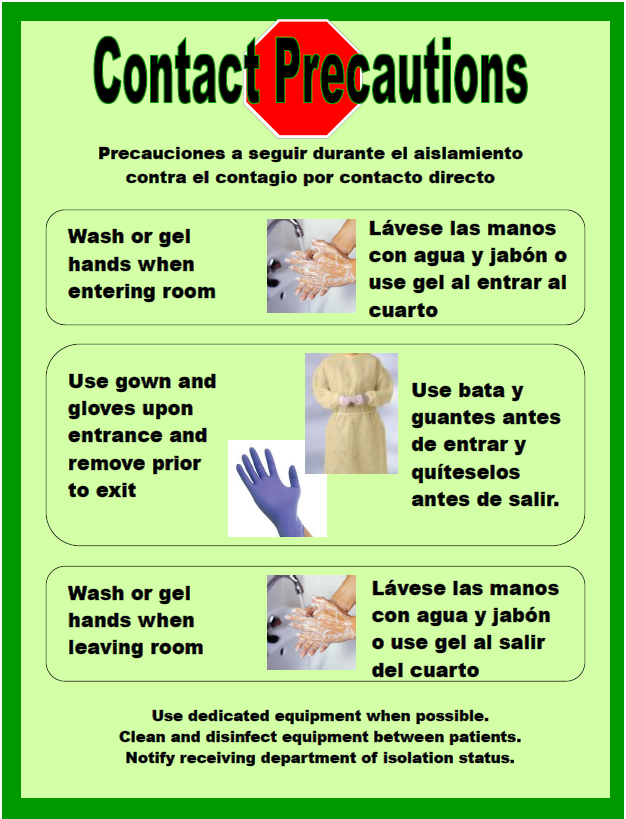 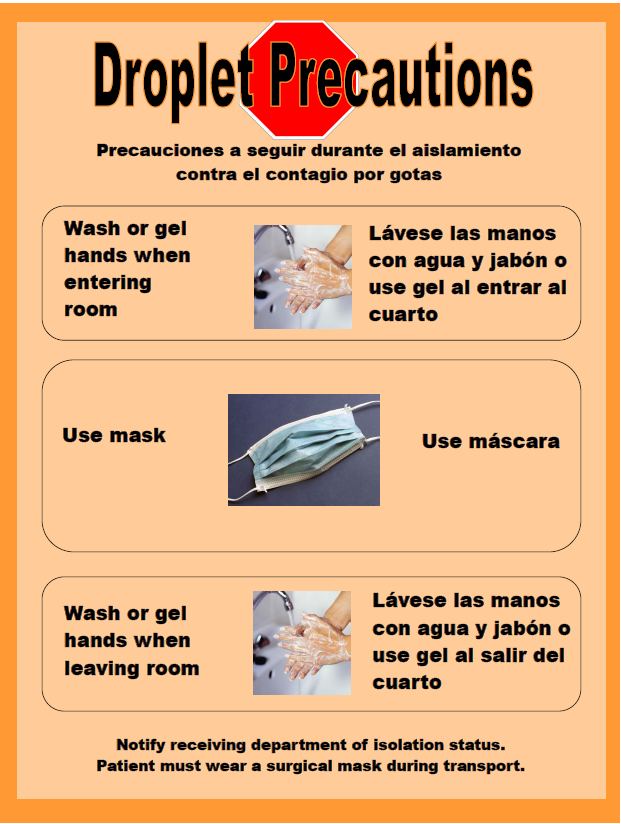 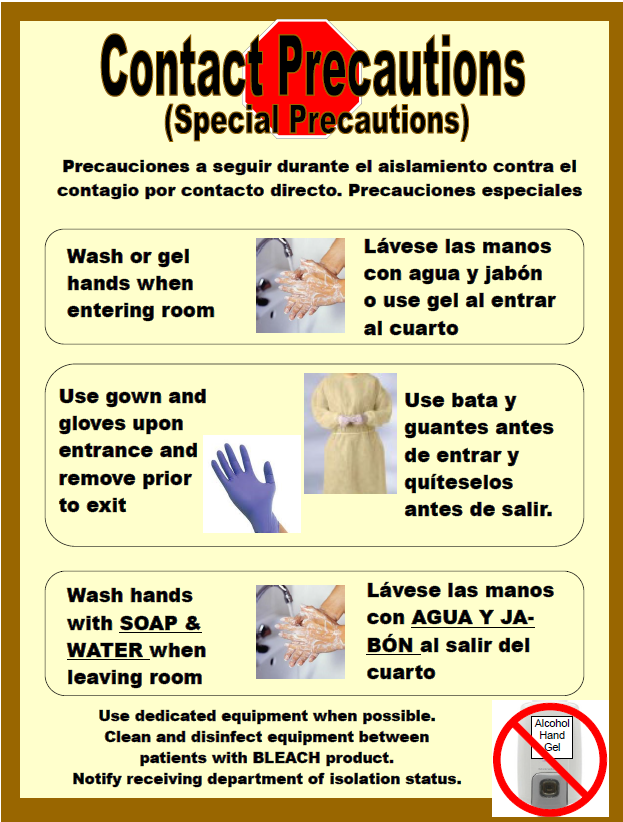 Info on the back of our signs
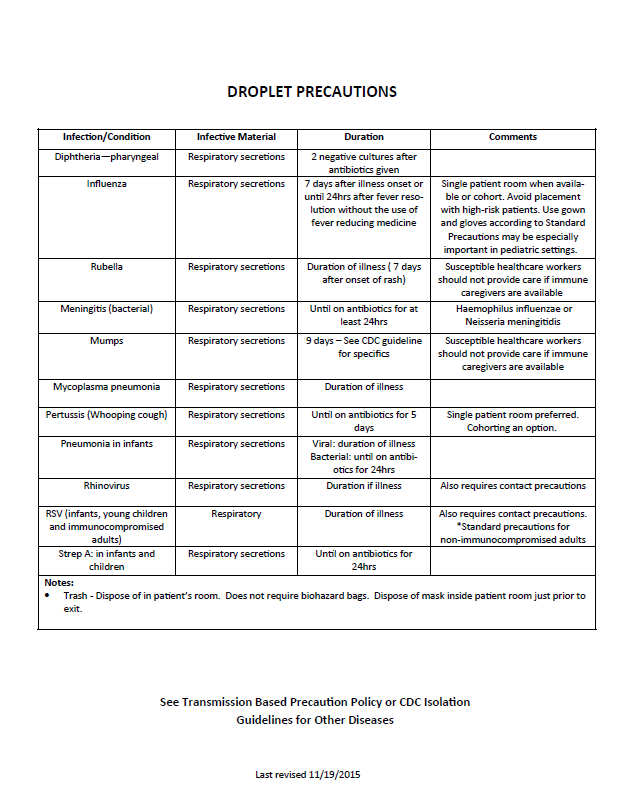 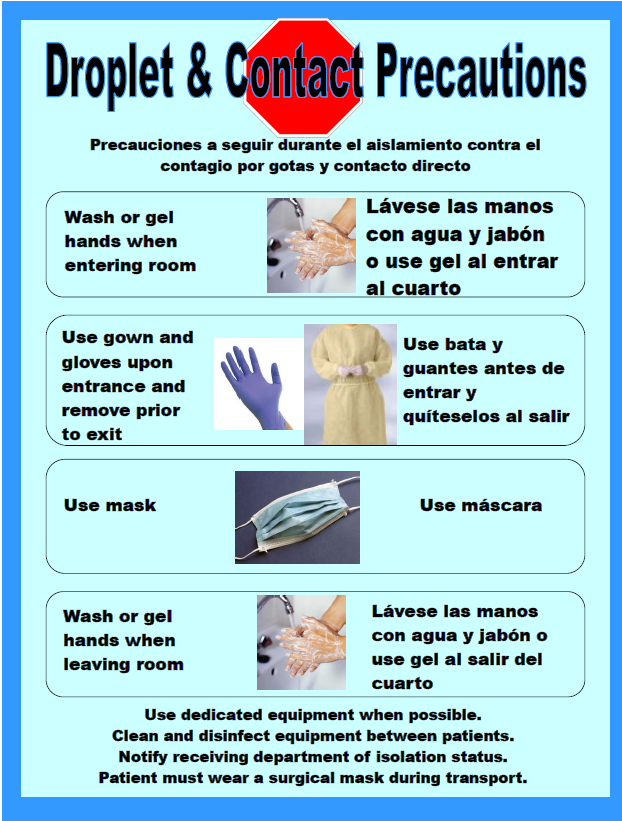 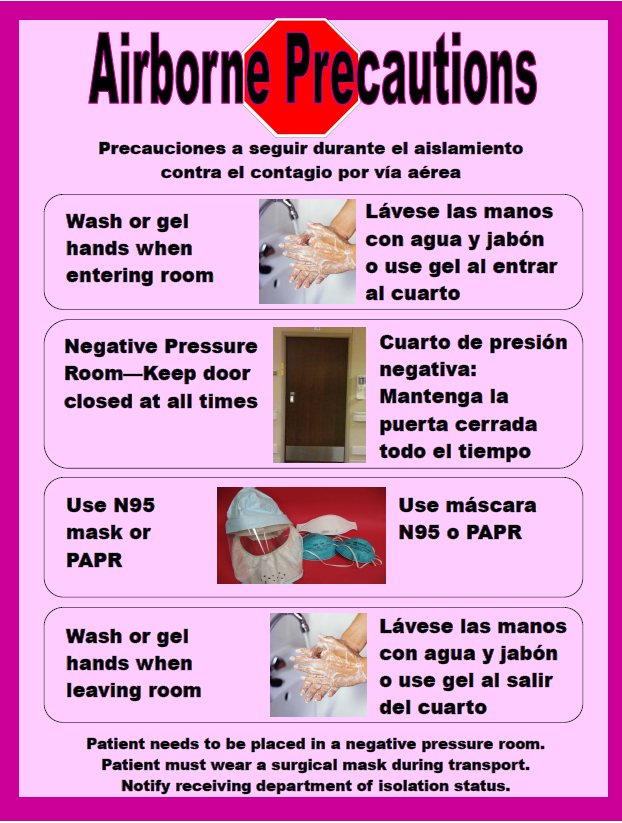 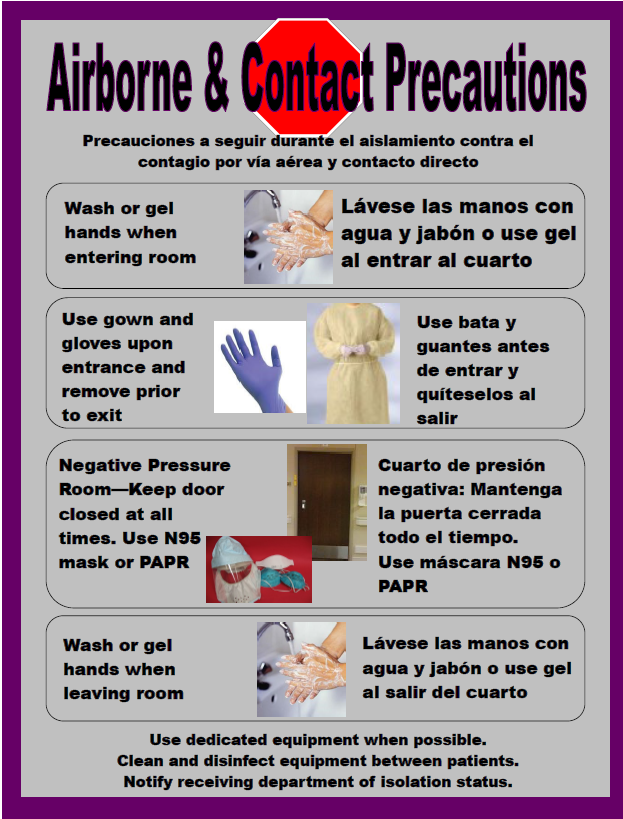 Isolation Signage
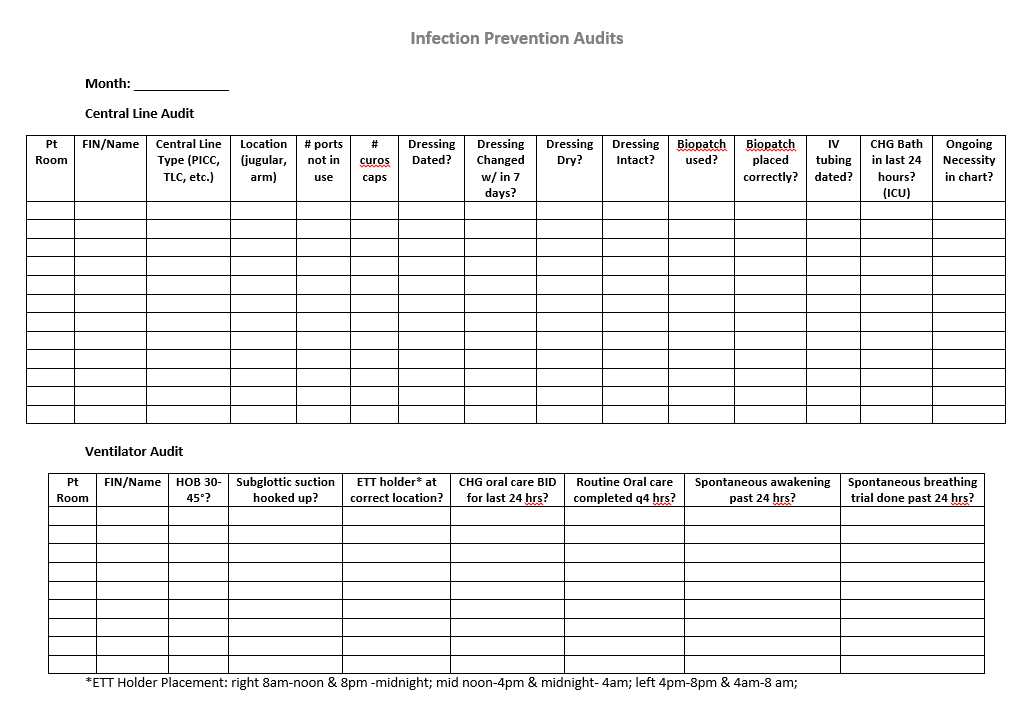 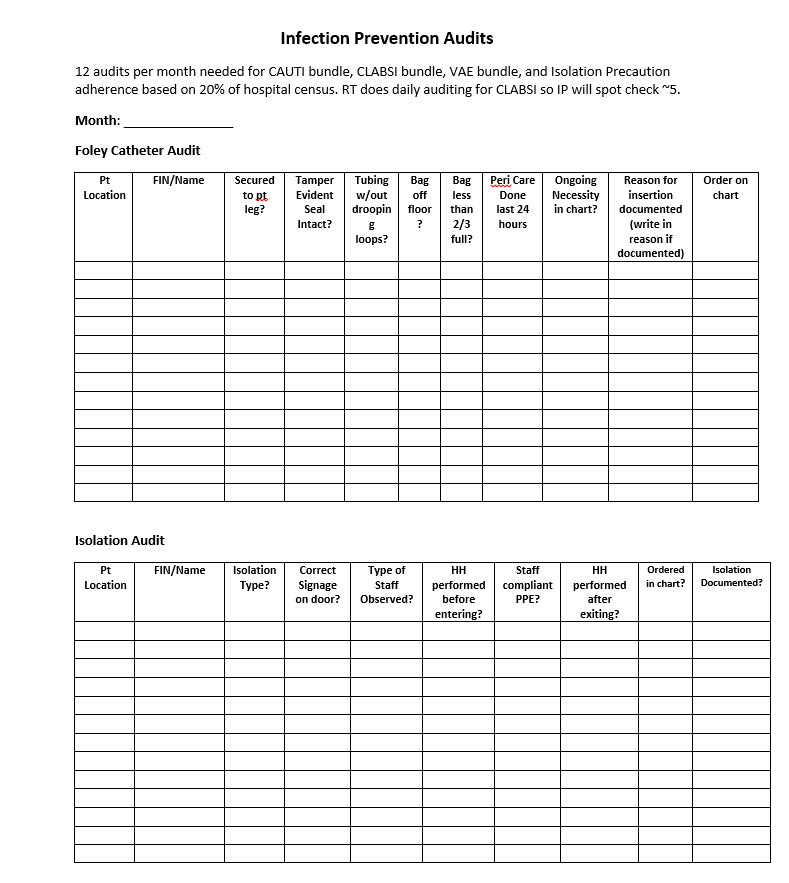 Samples of our Audit Tools
Based on “Bundle Compliance”
Daily Reporting/Write ups:

(After rounds)
 Make out any reports that need to go to State Epi

 Write up any SSI’s and other HAI”s
I use the NHSN criteria pages to write down how the patient meets criteria
We also do a second review on most cases 
Don’t be afraid to use the NHSN resources to help you determine HAI’s:
		VAE calculator
		HAI Calculator
		NHSN@CDC.gov for questions about difficult cases that you
                                          may not be able to determine if they meet criteria or no
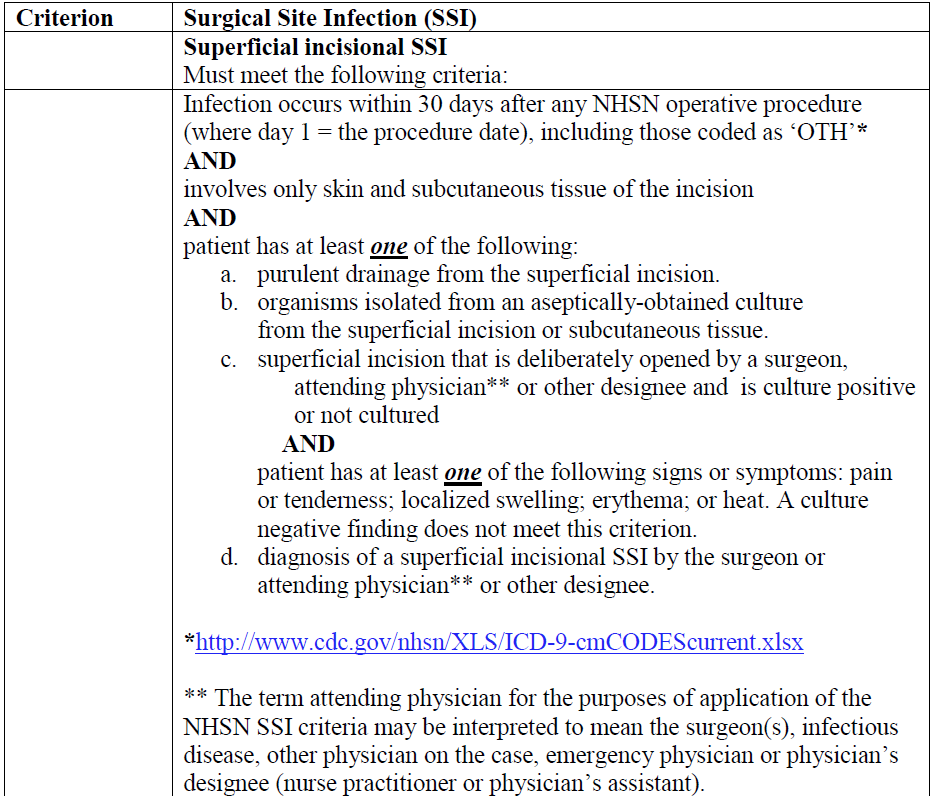 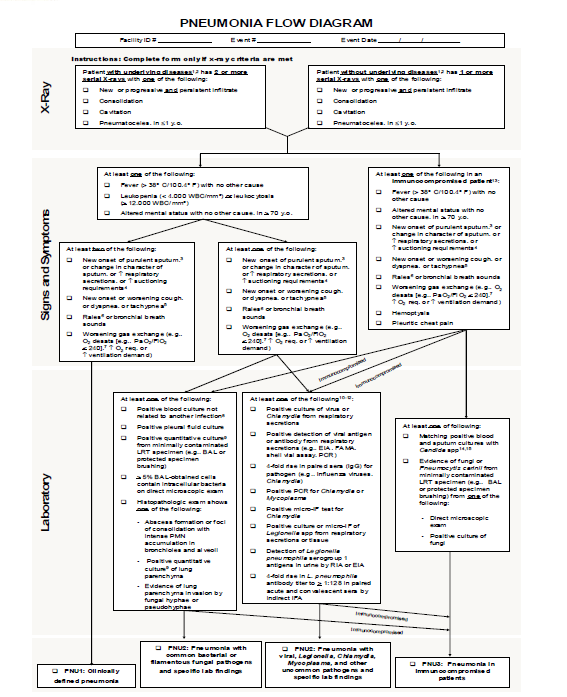 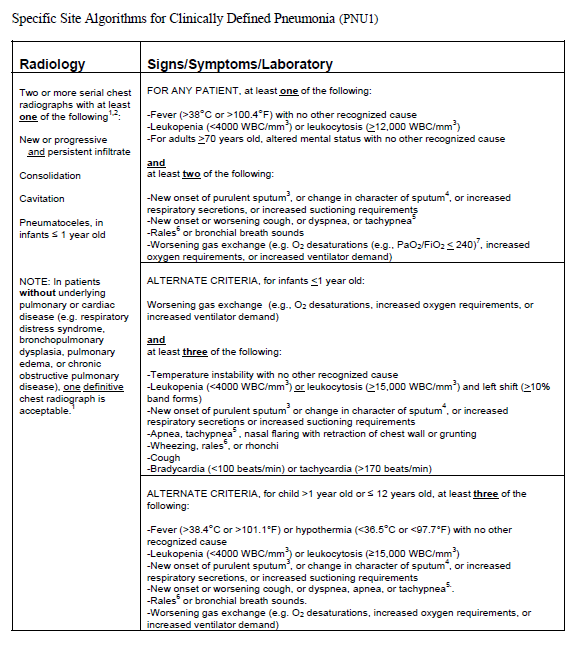 ATP TESTING
We do random ATP testing throughout the house in the following areas:
	
	Operating Room
	Patient Rooms
	Wound Care and Infusion Clinics
	Cardiac Cath Labs
ICRA’s (Infection Control Risk Assessments)
Become good friends with your Plant Operations and Engineering
Staff and construction crews
Weekly rounds on all active construction and remodeling projects to 
monitor for compliance with: - Construction barriers/walk-off mats
 			 - Air handling set-ups are appropriate
			 - Transporting of construction 		                                       			    equipment/debris is done correctly 	                                       			 -  SIGNING OFF on the Infection Control Risk 			     	    Assessments (ICRA’s)
			 -  Reviewing the pre-construction Infection 			    	    Control Risk Assessments (PICRA’s)
WEEKLY ACTIVITIES:
RED TEAM ROUNDS: (Ready Every Day)  Multi-disciplinary team that rounds on all clinical areas of the hospital twice a year and non-clinical areas once a year looking for items/issues that are out of compliance with regulatory requirements and for areas that may need education on a subject related to your area of expertise.
Members of the RED TEAM: 
	Infection Prevention
	EVS
	Engineering/Plant Operations
	Human Resources
	Performance Improvement
	Security
	Biomedical (Clinical Equipment Services)
	Supply Chain Management





ICRA Rounding:   Round weekly with the Facilities Operations Coordinator on all construction and renovation activities to make sure that the barriers for construction and renovation are appropriate and that the contractors/construction crews are adhering to expected Infection Control guidelines.
Monthly Activities:
Auditing:       OR cases
	      High Level Disinfection
	      Sterilization Processes in 
		      SPD (review IUSS logs)
	       Review any temperature and humidity    	       fallouts monthly and prn as they occur
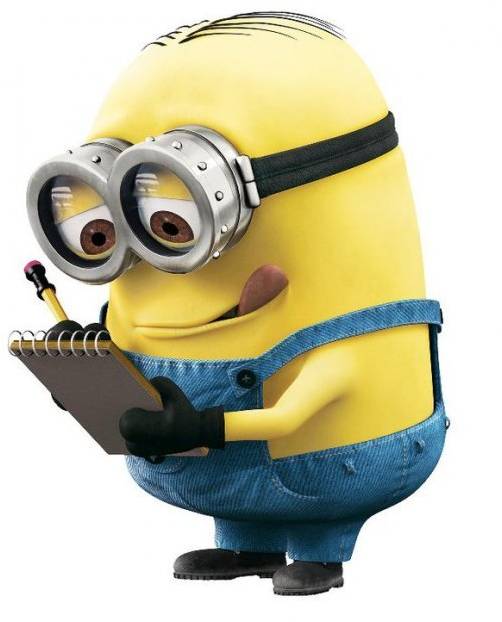 Annual Activities:

Review of Policies ( State of Alaska requires an annual review)

Review of your facilities:

	Bloodborne Pathogen Plan

	Respiratory Protection Plan

	Waterborne Pathogen Plan

Annual Infection Control Risk Assessments(HVA’s) for Acute Care/Home Care Services/Clinics and LTC

Write Evaluations of the years activities
…………Squeezing in those Committee Meetings and Endless Projects……..!!!!!
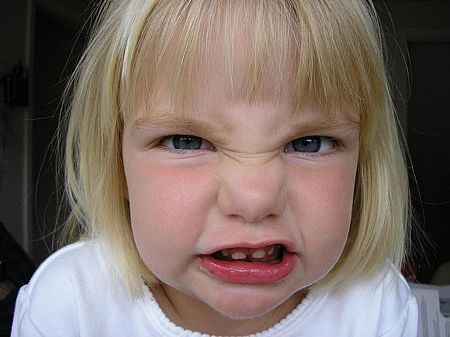 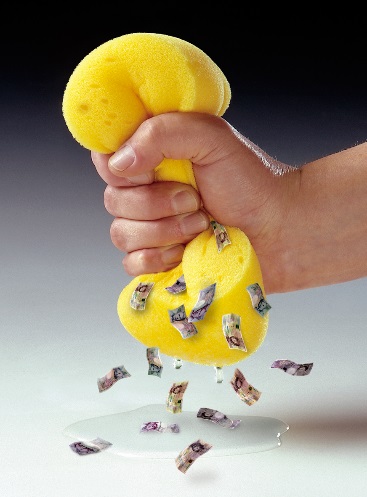 Important Committees……………

EOC (Environment of Care) – multi-disciplinary group that
               oversees many interrelated issues:  ICRA, Environmental
               Service and Laundry issues, Supply Chain Management
               Waterborne Pathogen Management

Emergency Management Committee:  Involves designing and
                writing emergency management plans including the 
                Infection Prevention Component for the Influx of Infectious
                Patient Plan

Infection Control Committee: Our committee is a House wide 
      multi-disciplinary committee – no longer considered just a 
      medical staff committee (meets quarterly)

Quality/Safety Committee  

Events Oversight Committee:  Reviews trends in unusual occurrences

Infection Control Committee:  ours meets quarterly
Samples of the projects we are working on:

Review of employee Mandatory Flu Vaccinations Process (annual)
Review of Inpatient Flu Vaccination Requirements/Documentation(annual)
Personal Protective Equipment:  Isolation Gown Upgrade to meet AAMI 
                                                          Guidelines
Pre-op Bathing Protocol
Review of Nurse Driven CAUTI Prevention/Foley Removal Protocol/Documentation
Review of ATP testing:  Areas we perform ATP and Surfaces we are testing
Implementation of Testing of all scopes for contamination utilizing the 
	RESI-TEST Technology
Education for Home Care Services on Disease Transmission and Sentinel Events related to Infection Control
Pre-Klenz Competency

          ……..just to name a few!!!!!


Many of the projects we are working on are a result of our risk assessments/HVA done at the beginning of the year.
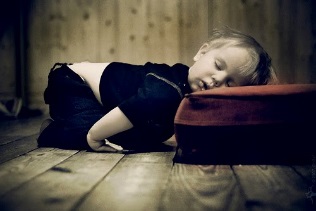 Are you overwhelmed Yet?


……..there is still more to do!
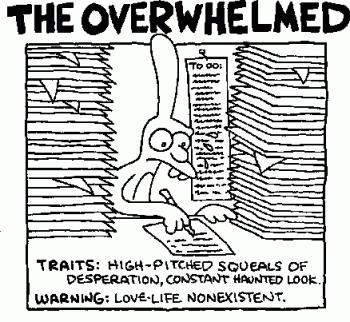 WHAT CAN DERAIL YOUR SMOOTHLY RUNNNG DAY……………..!!!!!!
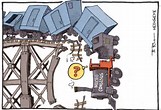 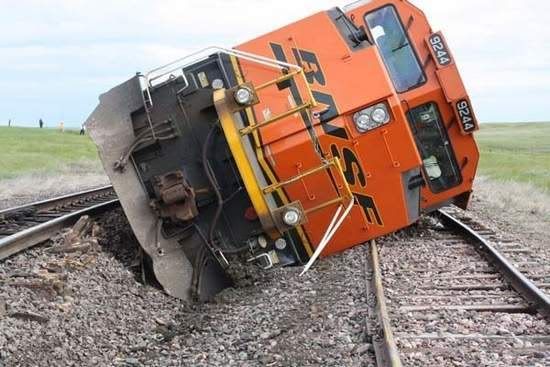 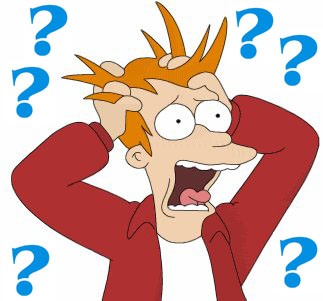 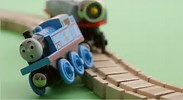 Most common for us is:

Patient or staff exposures to a communicable disease!!!!!

Most common exposures:

			TUBERCULOSIS
			MENINGITIS
			………and the dreaded
                           BED BUGS and LICE!
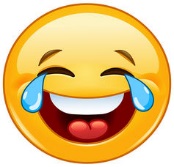 Remember:

Staff tend to underestimate their risk of exposure
ESPECIALLY nurses and physician’s at least 50% of the 
time!

When looking at those who were potentially exposed don’t forget to include:
	X-ray
	Lab
	EVS  and
	Ambulance/transport personnel if appropriate
Typical Findings in Bacterial vs. Viral Meningitis
* Cell count may be normal in premature neonates and infants <1 month
White Blood Cell Differentials: White Blood Cells can be divided into the following groups:
Neutrophils, Monocytes, Eosinophils and Basophils.  Neutrophils may also be called “Polys” or “Segs.”
Neutrophils can be designated as mature or “bands.”  “Bands” are immature neutrophils , which 
normally are only in the bone marrow but are released into the bloodstream with significant 
Infection, especially sepsis.  The term “left shift” indicates the presence of “bands” on a peripheral
blood smear.
Bacterial Meningitis Trifecta:  CSF with elevated protein
		                  decreased glucose
                                                                       elevated WBC’s
……….. and the patient is started on Rocephin:   DROPLET ISOLATION until you know your culture 
                                                                                       is negative or for at least 24 hours after 
                                                                                       antibiotics started
CSF table by Dr. Ken Gersham (May 2000)
TUBERCULOSIS
	
	Patient with history of TB or Positive PPD  history – review
	diagnosis on admission 
	– if respiratory diagnosis 					            review CXR’s, CT scans
	            review admission history for TB S/S
 	 				
	Patient with recent exposure

	Patient who comes in with following s/s:

	Cough > 2 weeks
	Coughing up blood
	Fevers
	Night sweats
	Weight Loss

	CXR:  Right Upper Lobe Opacities and/or cavitation
	
	Isolate  until you know sputum is negative
EXPOSURES TAKE A LOT OF TIME TO WORK THROUGH TO DETERMINE

Who was exposed
How it happened
How to prevent

Infection Prevention puts together the list of exposed and forwards it to
Occupational Health follow up
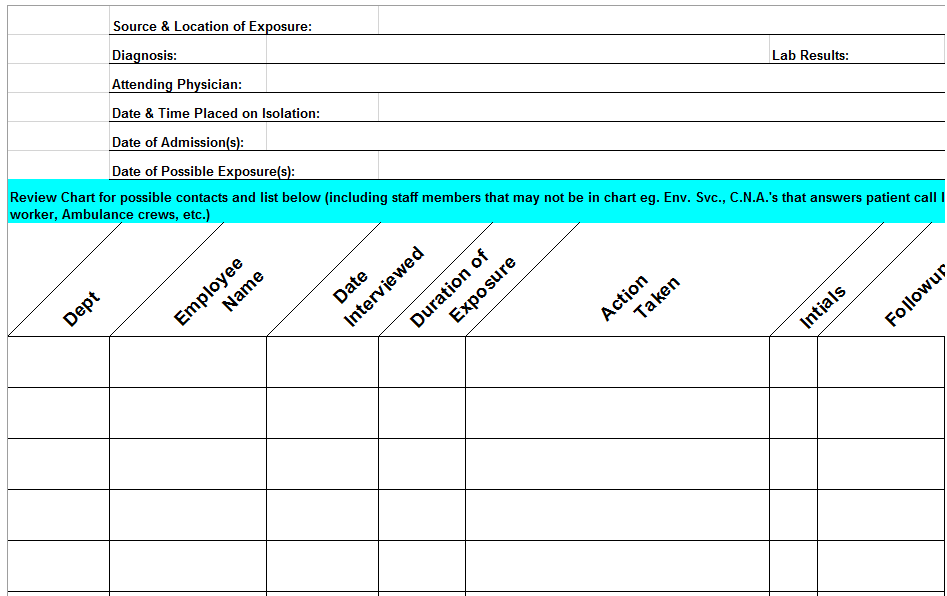 LONG TERM CARE VS ACUTE CARE
Priorities same or similar:
	Prevent the spread of infection/exposure of other
                  residents and staff to communicable disease
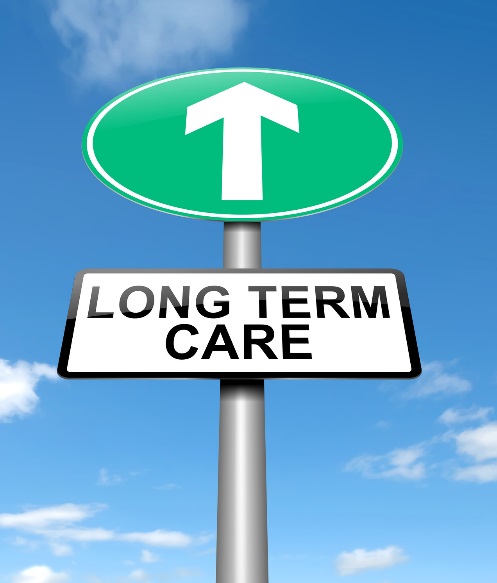 CMS and State Regulations redirect your
Focus for some requirements
The 
          Challenges of Long Term Care
                               for 
                 Infection Prevention
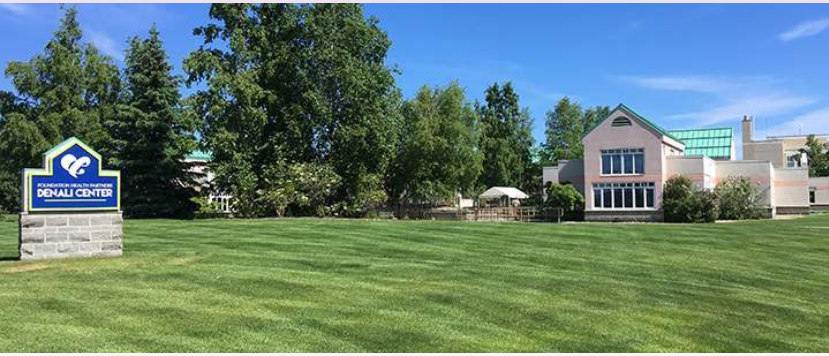 Infection Prevention Admission Priorities at Foundation Health (Denali Center) Long Term Care

Transfer Form completion


Infection Control Assessment
	Does your patient need isolation
                  What is the residents’ risk for infection

Vaccine Assessment
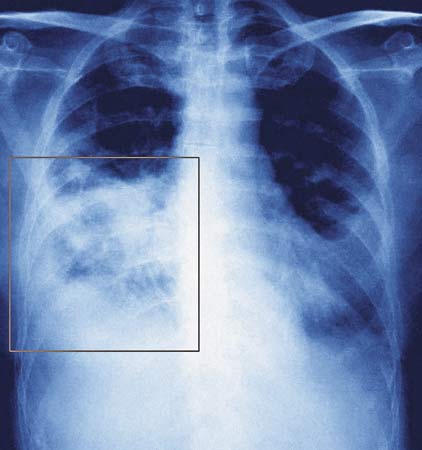 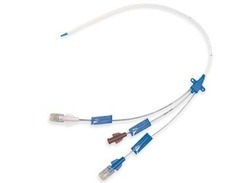 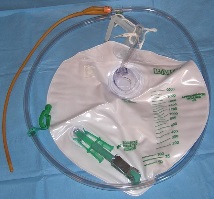 What “plagues” our Long Term Care Residents:

Residents in Long Term Care are some of our most vulnerable citizens to infection/disease
Influenza and gastrointestinal illness can spread easily and quickly
	visitors can bring in Influenza
Pneumonia, UTI’s are the most common followed by skin breakdown

On admission:

Assess risk of infection
Assess vaccine status:   
	Review reason for admission
	Review vaccine records:  VACTRAK, Clinic records, hospital 			          records, talk with patient/family
	Determine eligibility for:  PPSV 23, Prevnar 13 and Zoster and 
                                                               Flu Vaccines(during flu season)
Twice a year review of Vaccine eligibility
We Have Standing Orders/Screening forms
Useful Admission Forms
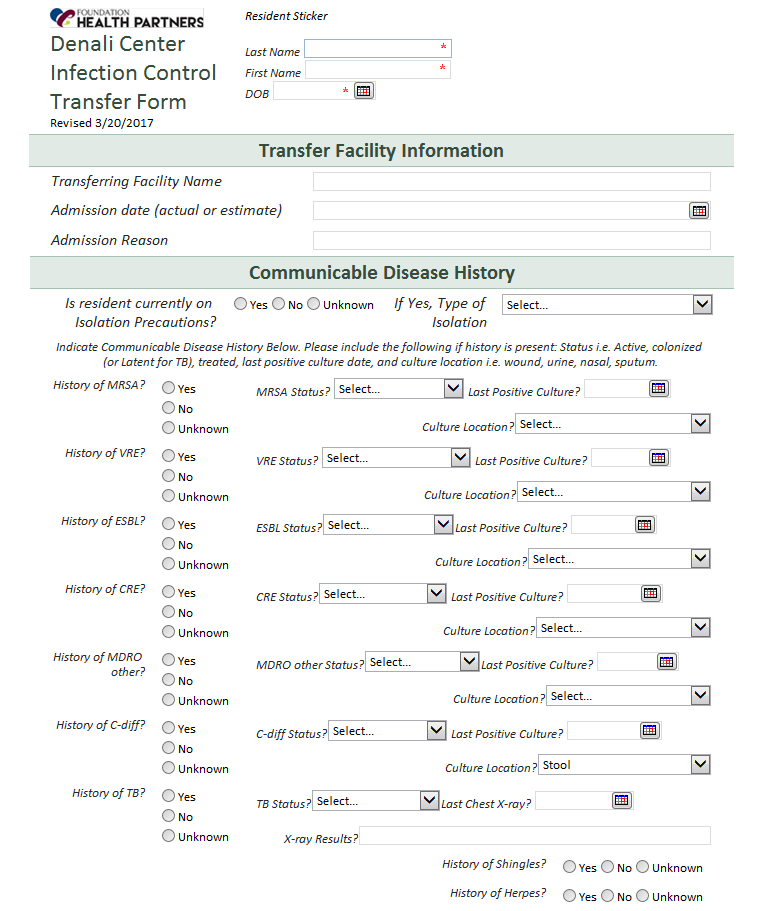 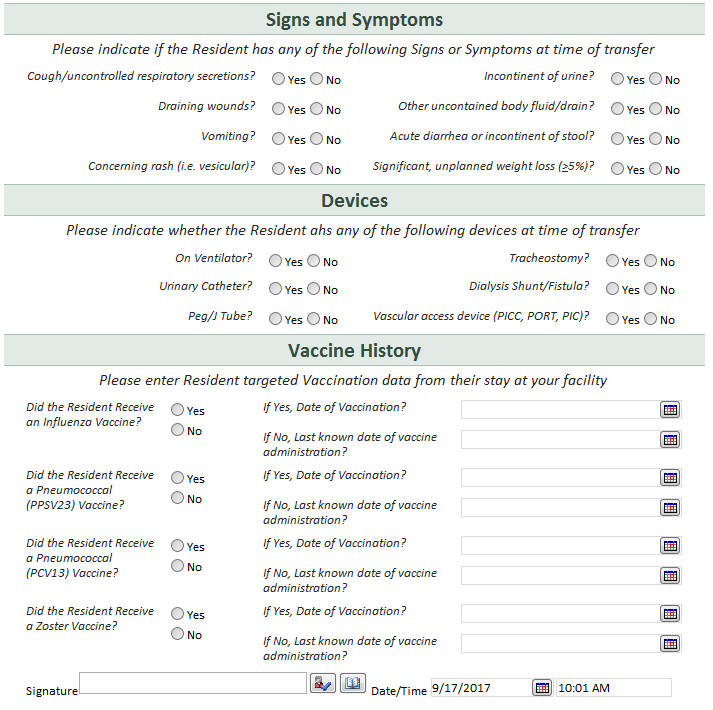 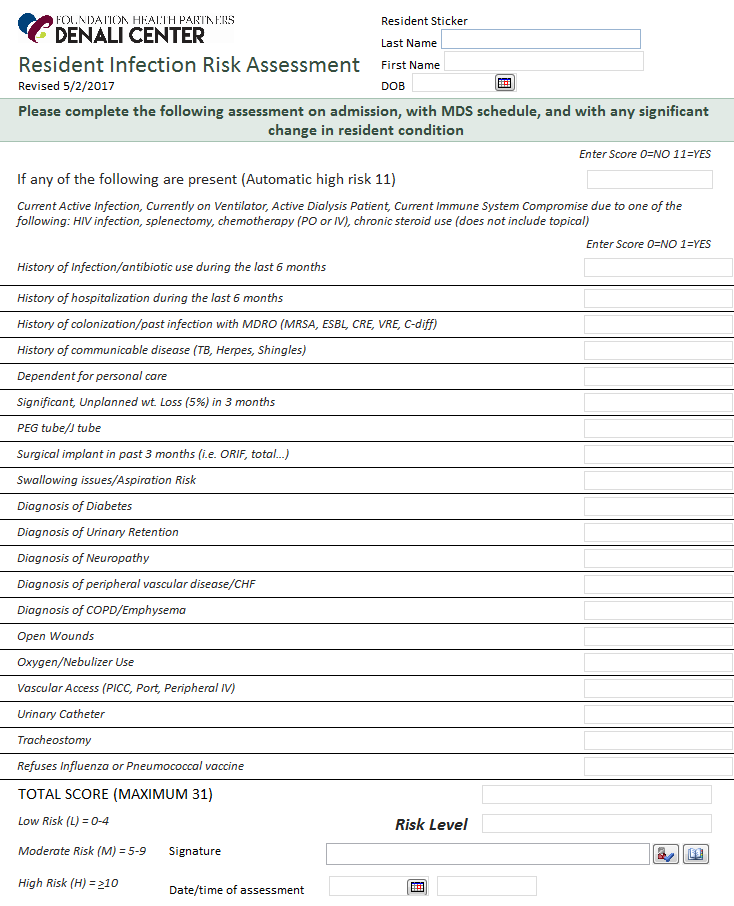 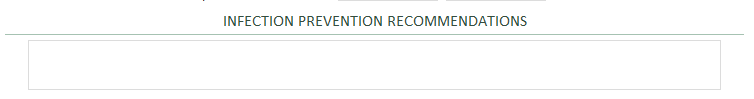 Occupational Health, Employees and Long Term Care

Employees are encouraged to not come to work sick

Residents are extremely susceptible to the average cold,
      gastrointestinal bug that a sick employee can bring in

We have a form that is filled out by the RCC’s (Resident Care Coordinators) when an employee calls in sick

It automatically goes to Occ Health and Infection Control 
      for review
Majority of the time the employee must be cleared for return to work if it involves a communicable illness

CMS is very focused on employee illness in Long Term Care and how it is tracked and reviewed
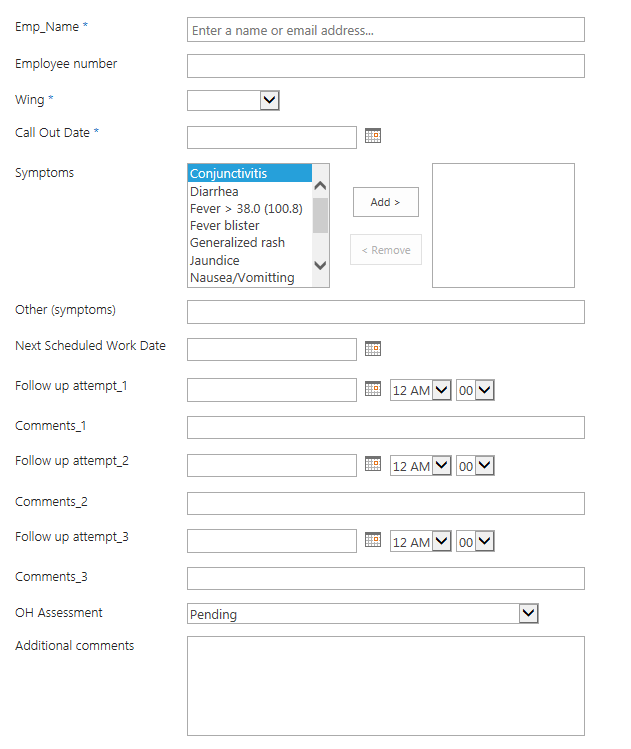 Employee call out for review
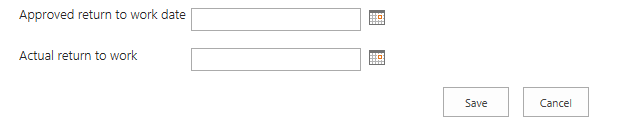 Isolation in Long Term Care vs. Acute Care
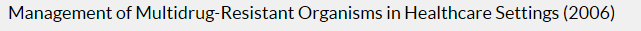 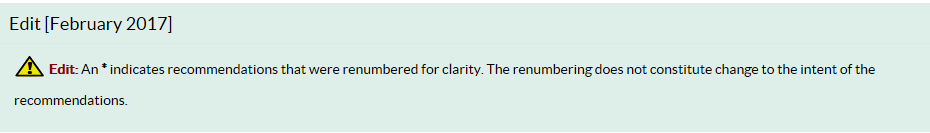 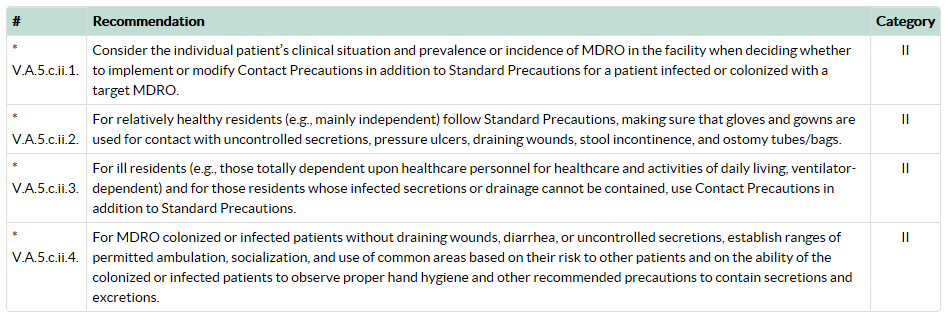 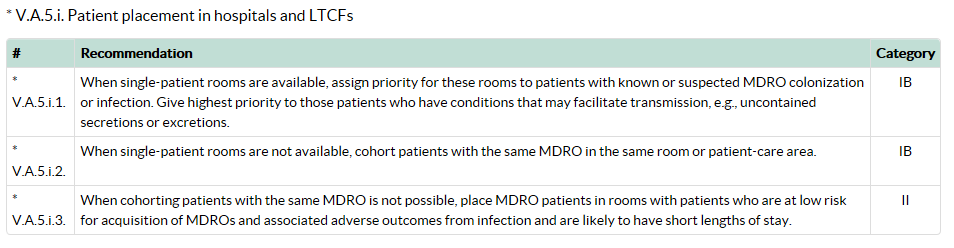 Isolation Standing Orders Form is very helpful and is initiated primarily by 
Infection Prevention on admission if necessary and as the need arises
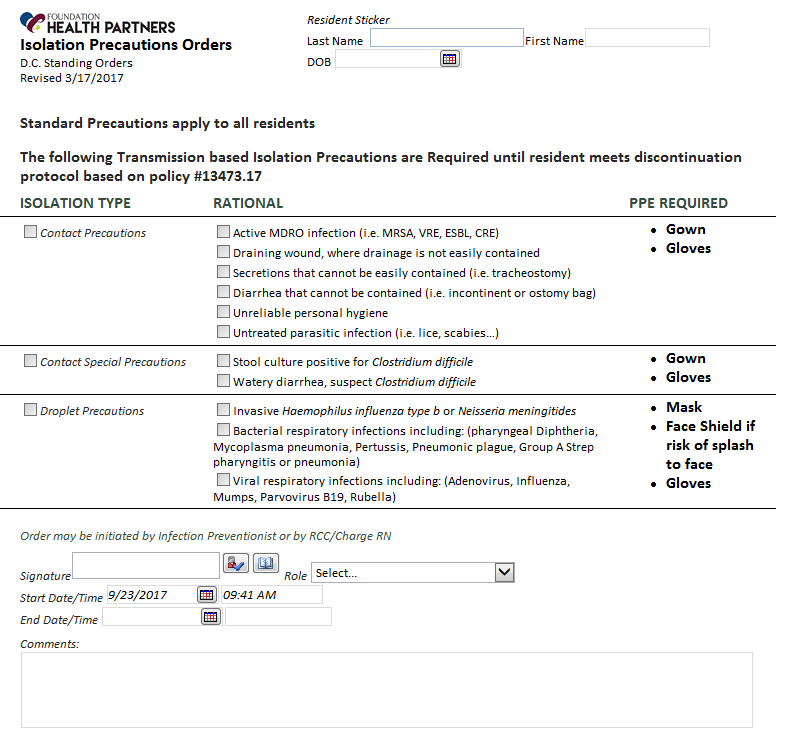 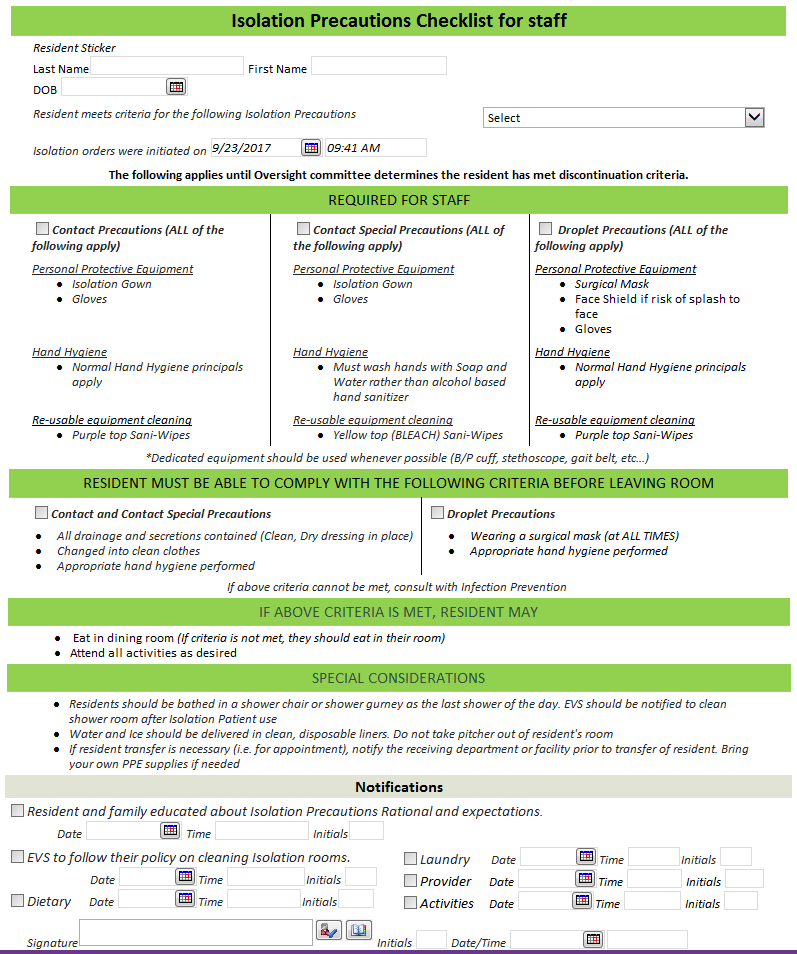 Vaccine Screening Forms
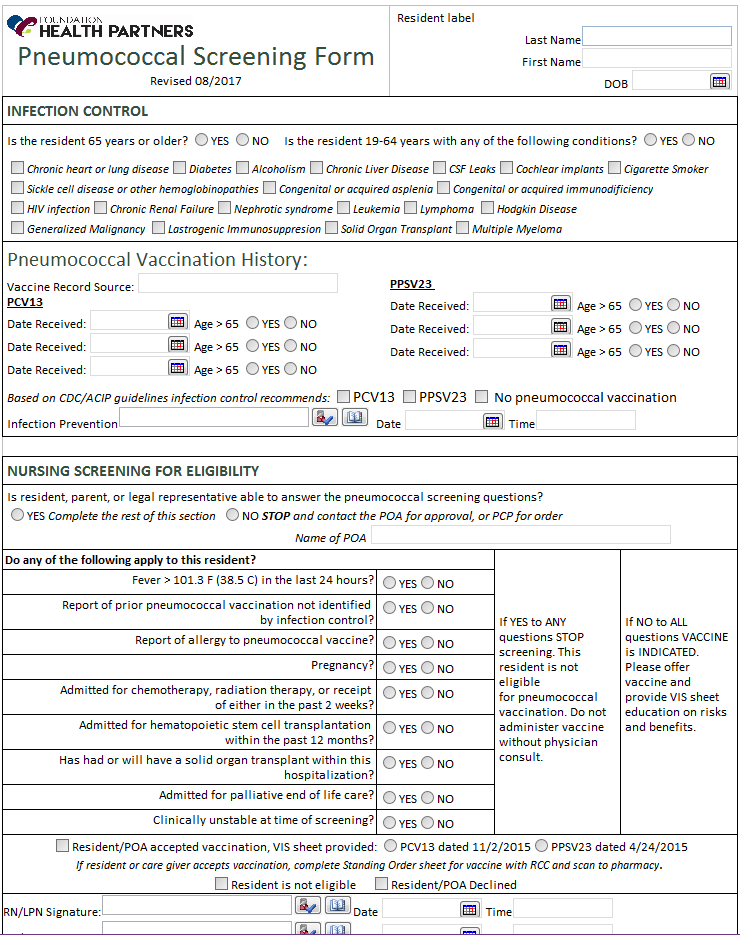 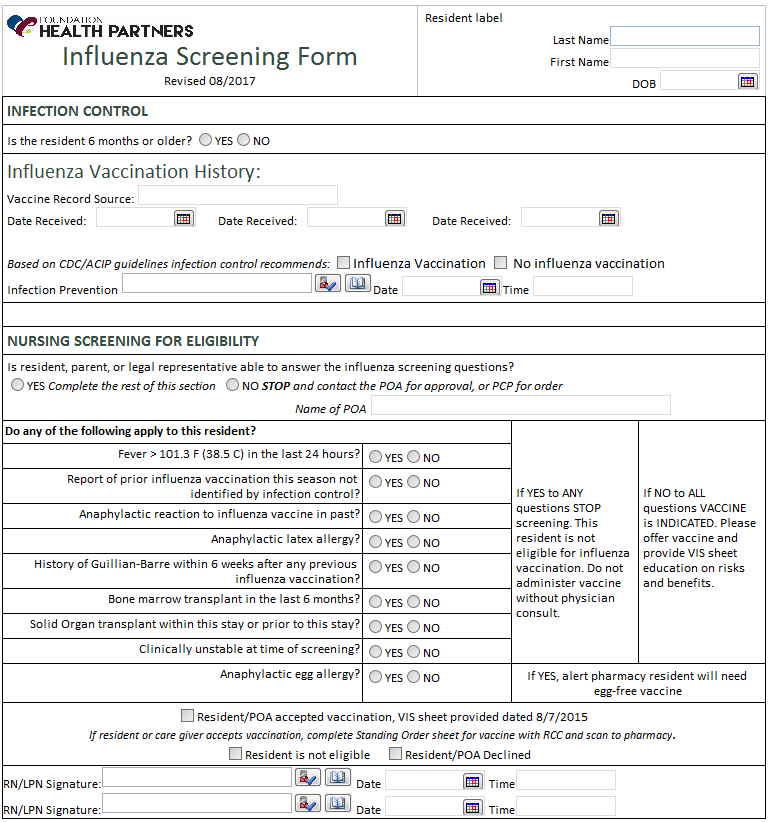 Other important issues in Long Term Care:

Maintaining that “homelike” environment:
                  assess each patient’s needs and preferences balance with medical needs
                  Our Long Term Care adheres to the “Eden Philosophy”
                  Maintaining isolation easier in LTC because the recommended criteria
                  for determining the degree of isolation is more  “patient friendly”
        	    
	a.  Animals in long tem care
		Our Long Term Care Facility has a Pet Committee 
		          meets quarterly and prn
		          meets with family/patient to set up care plan
                                             care plan covers:
			Who takes care of the Pet Needs
				i.e. litter boxes
				       buying food
			                        taking pets outside
			Care plan is reviewed every six months and prn
Pet Policy in Long Term Care

Allow dogs, cats, birds, fish only
All animals that are facility/patient pets that live in the facility must be cleared by a veterinarian which includes scheduled vaccines, deworming, temperament screens
Visiting animals that come to the facility routinely with groups such as “Companions Inc.” must also be screened by a Veterinarian- in our facility they are treated as “volunteers”
One time visiting by allowed pets happens without screening
Staff cannot provide the care for the animals such as bathing, toileting, cleaning of cages, tanks, litter boxes unless it is done at the end of their shift and they are not going to provide any more care for the day to residents
…………..THE END
…….NOT!!!!!!
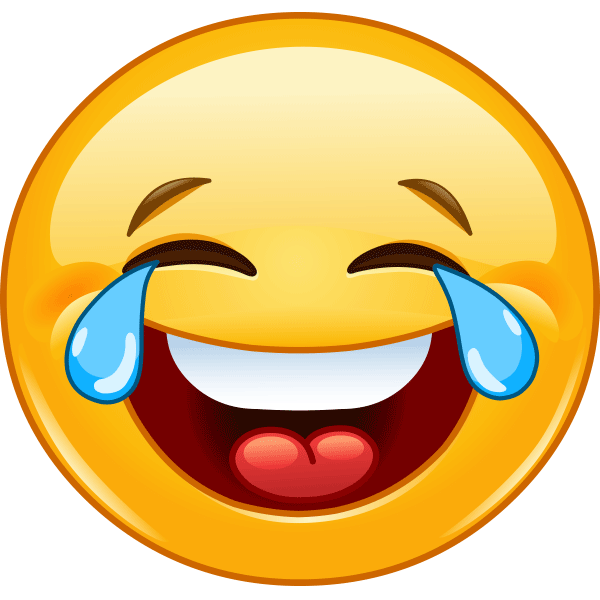 In Infection Prevention there is always MORE TO DO!
Questions?
IP Practices with Rebecca Hamel